國語文領域
分區研習
玉井國中
104.09.24
報告人：中山國中  王怡惠
語文
知識
文意
理解
綜合
評鑑
漢字形音義
提取訊息
整合、比較文本異同
詞語意義
理解文本
評鑑文本
形式
語法
指出寫作目的或觀點
評鑑文本
內容
文化先備
知識
分析文本
脈絡
指出文本反應的文化社會現象
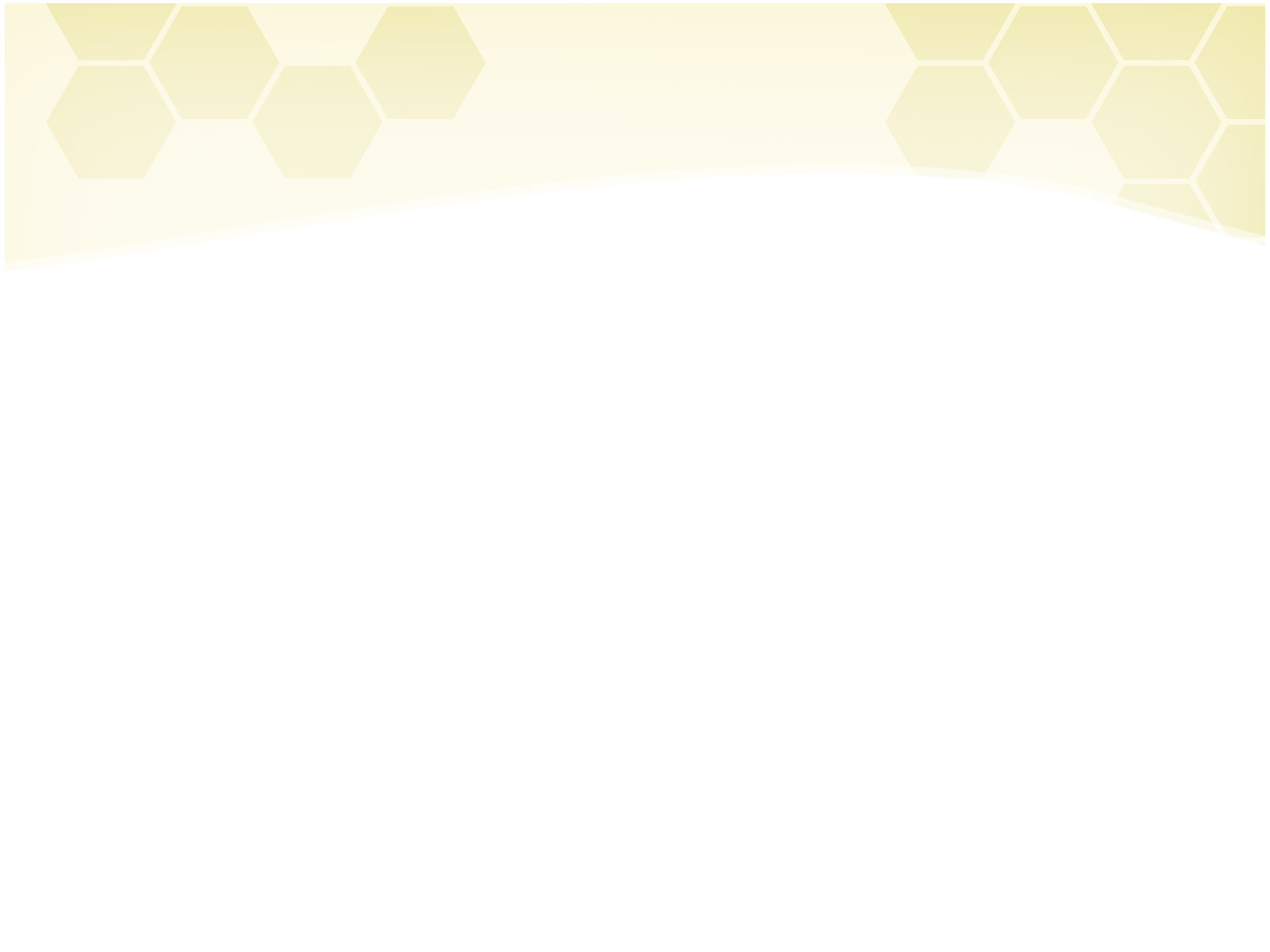 備課
意義段
1.斷句、切段落
2.圈補詞
3.全文概覽段落理解主題統整
4.設計提問
5.課程設計
標註主語、生難字詞
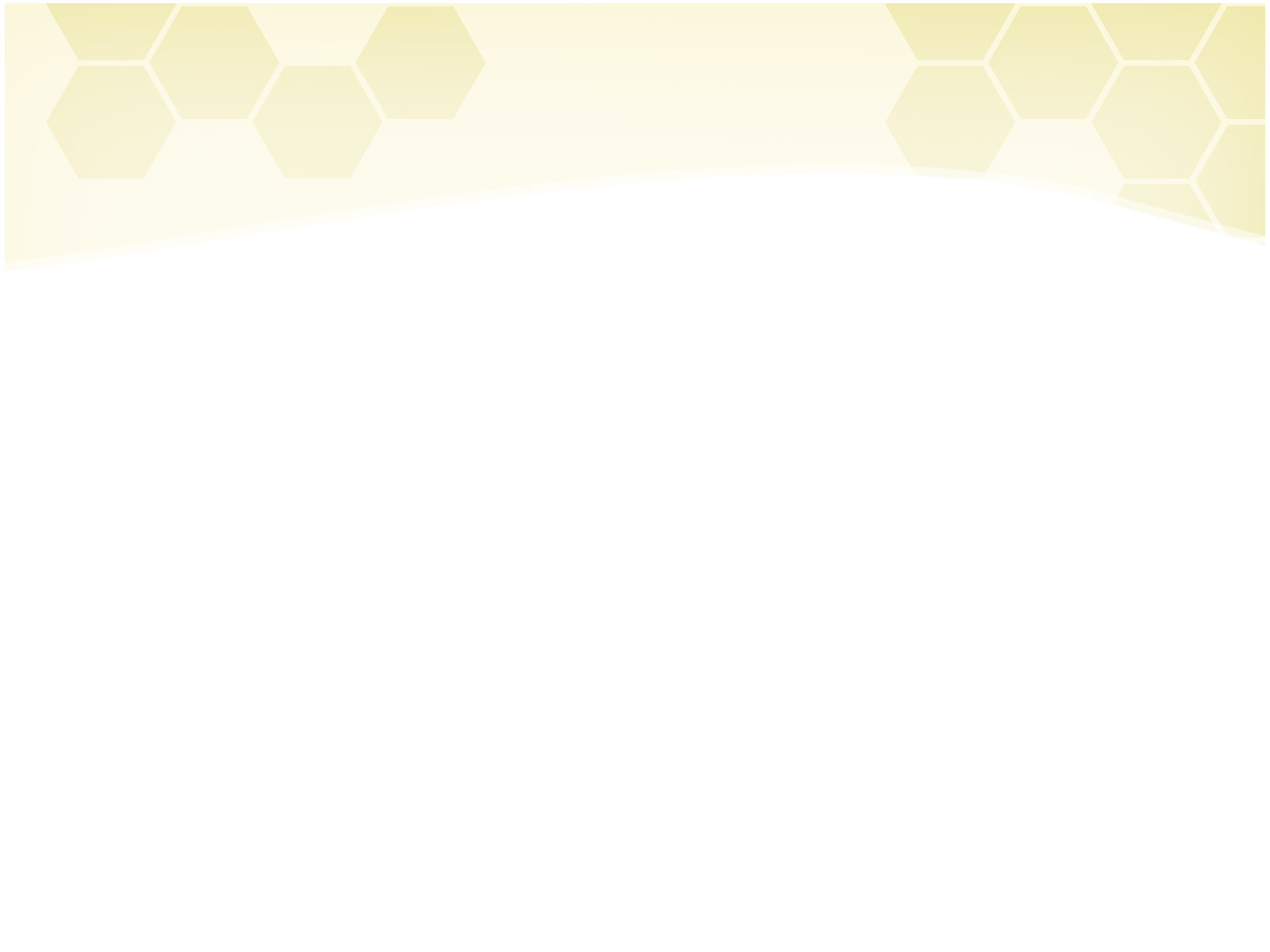 以夏夜為例
斷句、圈補詞
Q如果依時間劃分，你會把這首詩分成哪幾個段落？各代表甚麼時間？
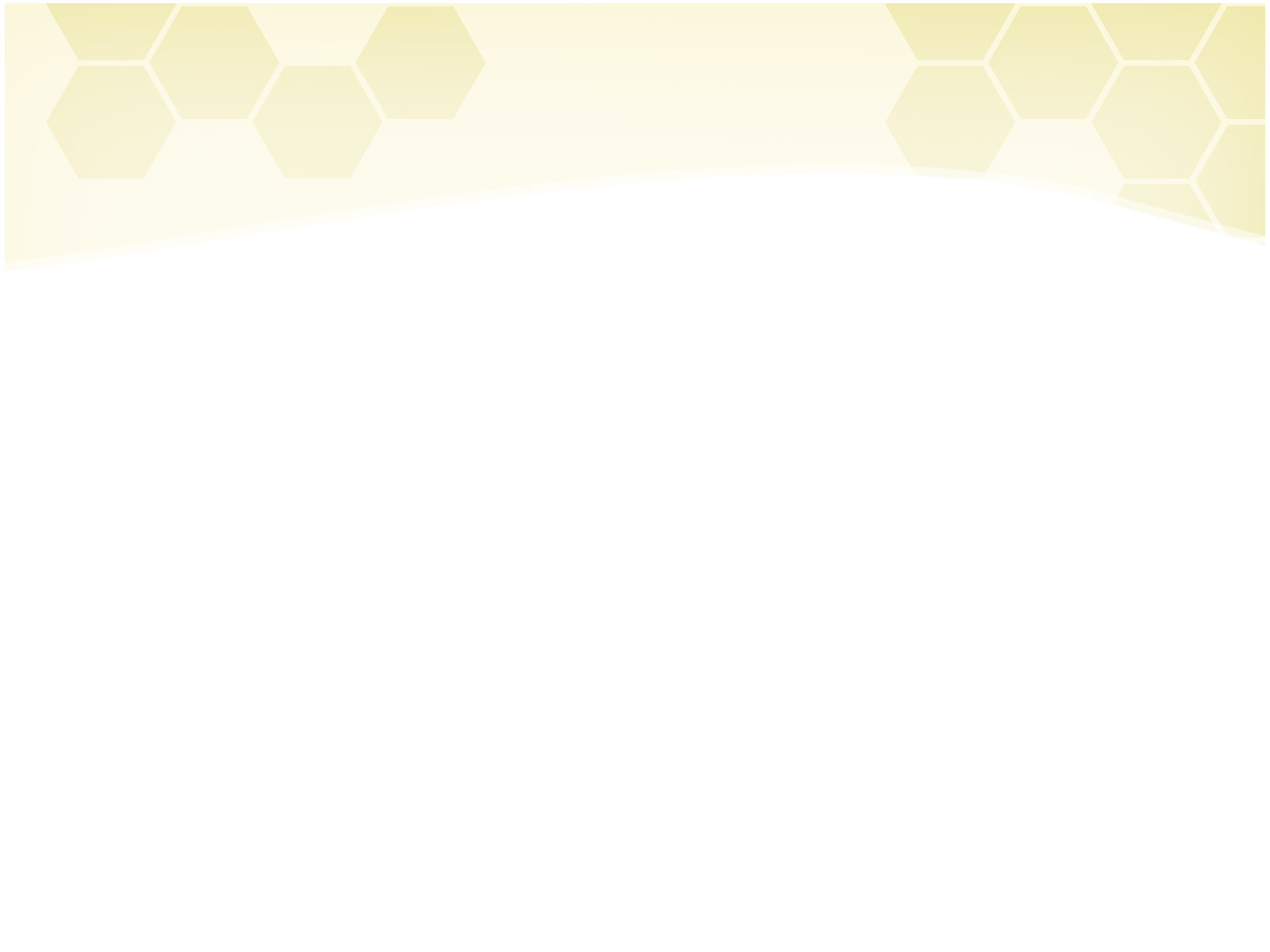 以夏夜為例
蝴蝶和蜜蜂們帶著花朵的蜜糖回來了，
羊隊和牛群告別了田野回家了，
火紅的太陽也滾著火輪子回家了，
當街燈亮起來向村莊道過晚安，
夏天的夜就輕輕地來了。
來了！來了！
從山坡上輕輕地爬下來了。
來了！來了！
從椰子樹梢上輕輕地爬下來了。
撒了滿天的珍珠和一枚又大又亮的銀幣。
 
美麗的夏夜呀！
涼爽的夏夜呀！
小雞和小鴨們關在欄裡睡了。
聽完了老祖母的故事，
小弟弟和小妹妹也闔上眼睛走向夢鄉了。
（小妹妹夢見她變做蝴蝶在大花園裡忽東忽西地飛，
小弟弟夢見他變做一條魚在藍色的大海裡游水。）
睡了，都睡了！
朦朧地，山巒靜靜地睡了！
朦朧地，田野靜靜地睡了！
只有窗外瓜架上的南瓜還醒著，
伸長了藤蔓輕輕地往屋頂上爬。
只有綠色的小河還醒著，
低聲地歌唱著溜過彎彎的小橋。
只有夜風還醒著，
從竹林裡跑出來，
跟著提燈的螢火蟲，
在美麗的夏夜裡愉快地旅行。
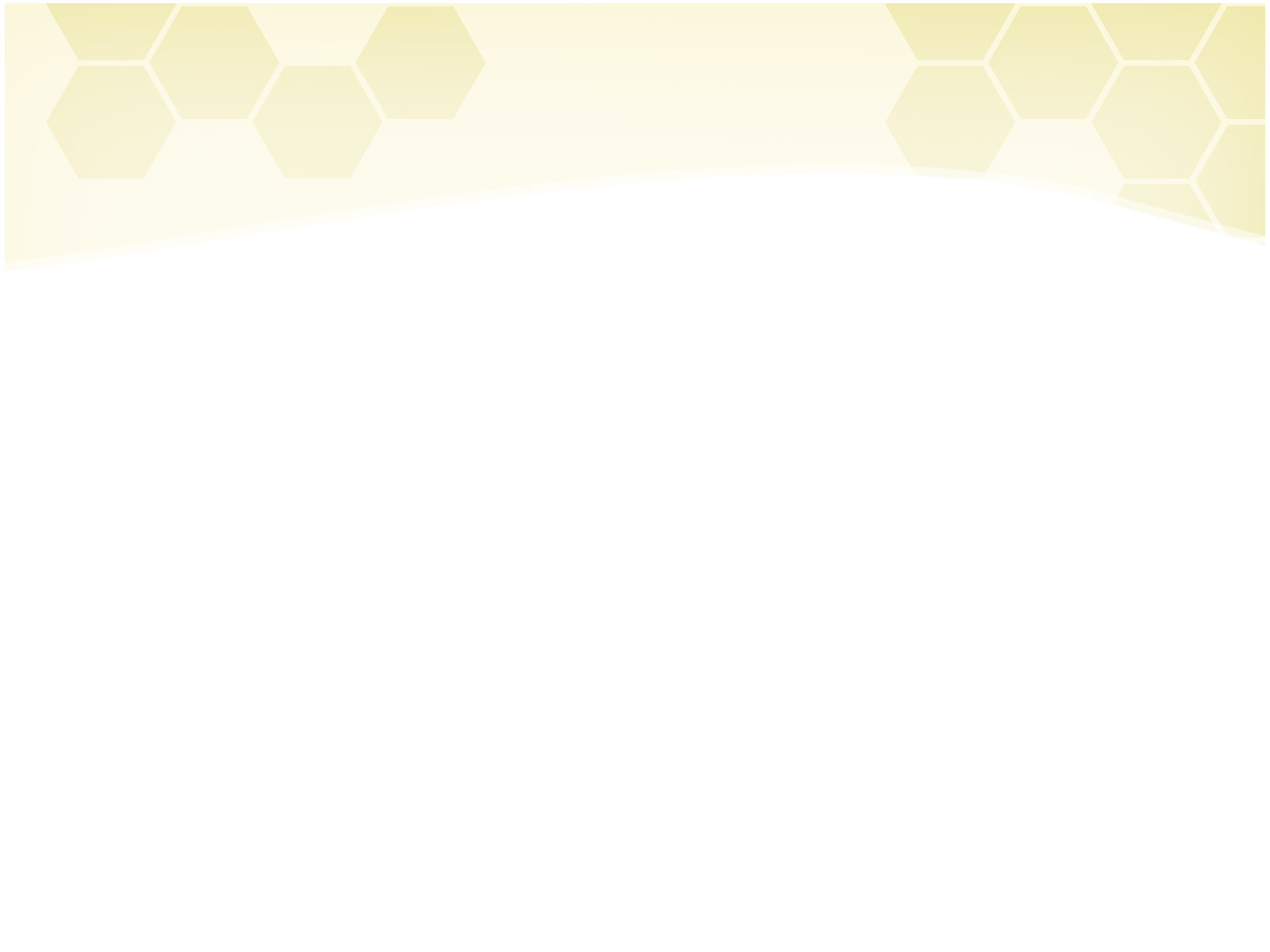 夏夜
蝴蝶和蜜蜂們帶著花朵的蜜糖回來了，
羊隊和牛群告別了田野回家了，
火紅的太陽也滾著火輪子回家了，
當街燈亮起來向村莊道過晚安，
夏天的夜就輕輕地來了。
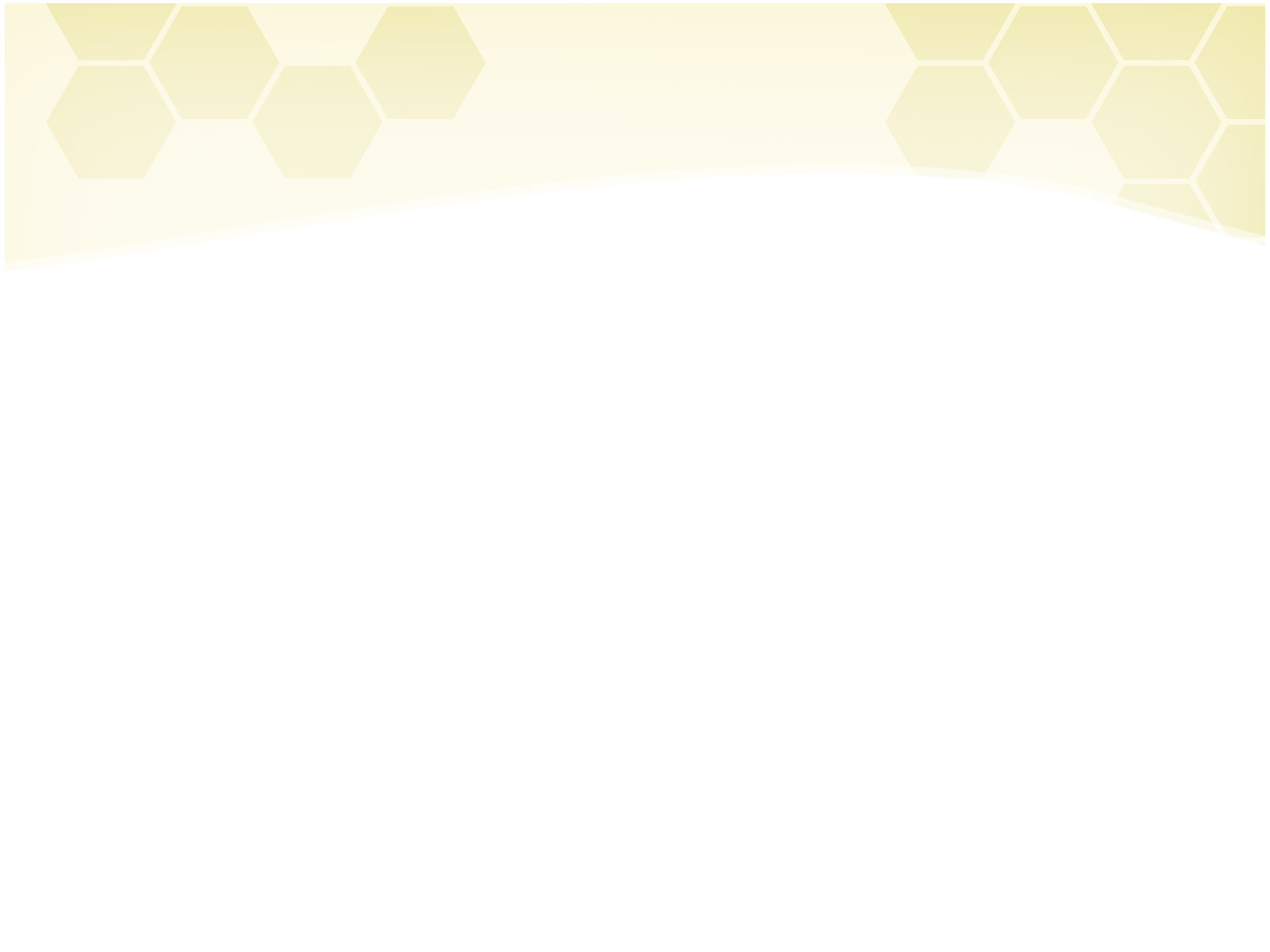 夏夜—段落理解
當街燈亮起來向村莊道過晚安，
夏天的夜就輕輕地來了。
來了！來了！
從山坡上輕輕地爬下來了。
來了！來了！
從椰子樹梢上輕輕地爬下來了。
撒了滿天的珍珠和一枚又大又亮的銀幣。
夏天的夜
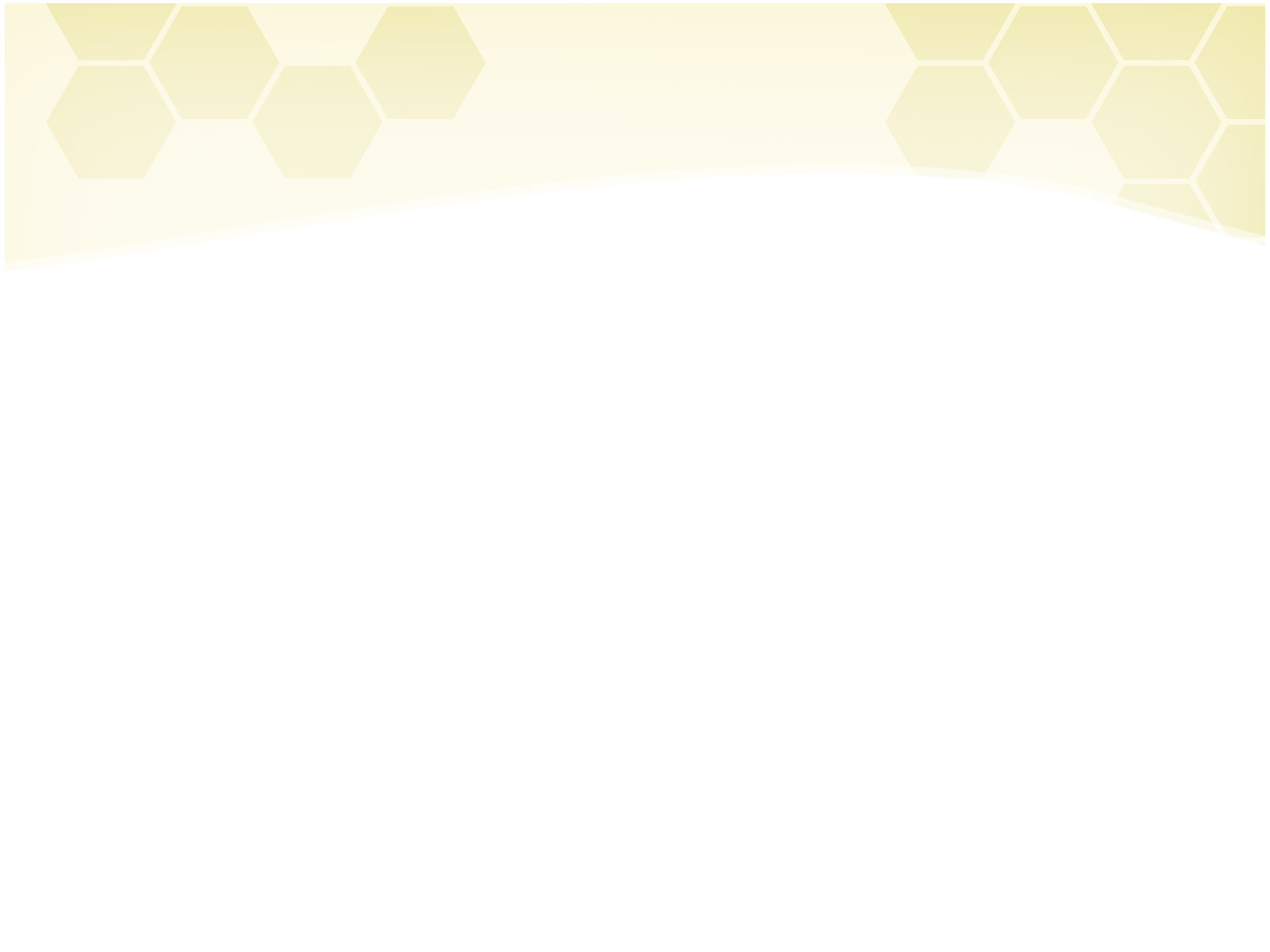 夏夜
美麗的夏夜呀！
涼爽的夏夜呀！
小雞和小鴨們關在欄裡睡了。
聽完了老祖母的故事，
小弟弟和小妹妹也闔上眼睛走向夢鄉了。
（小妹妹夢見她變做蝴蝶在大花園裡忽東忽西地飛，
小弟弟夢見他變做一條魚在藍色的大海裡游水。）
睡了，都睡了！
朦朧地，山巒靜靜地睡了！
朦朧地，田野靜靜地睡了！
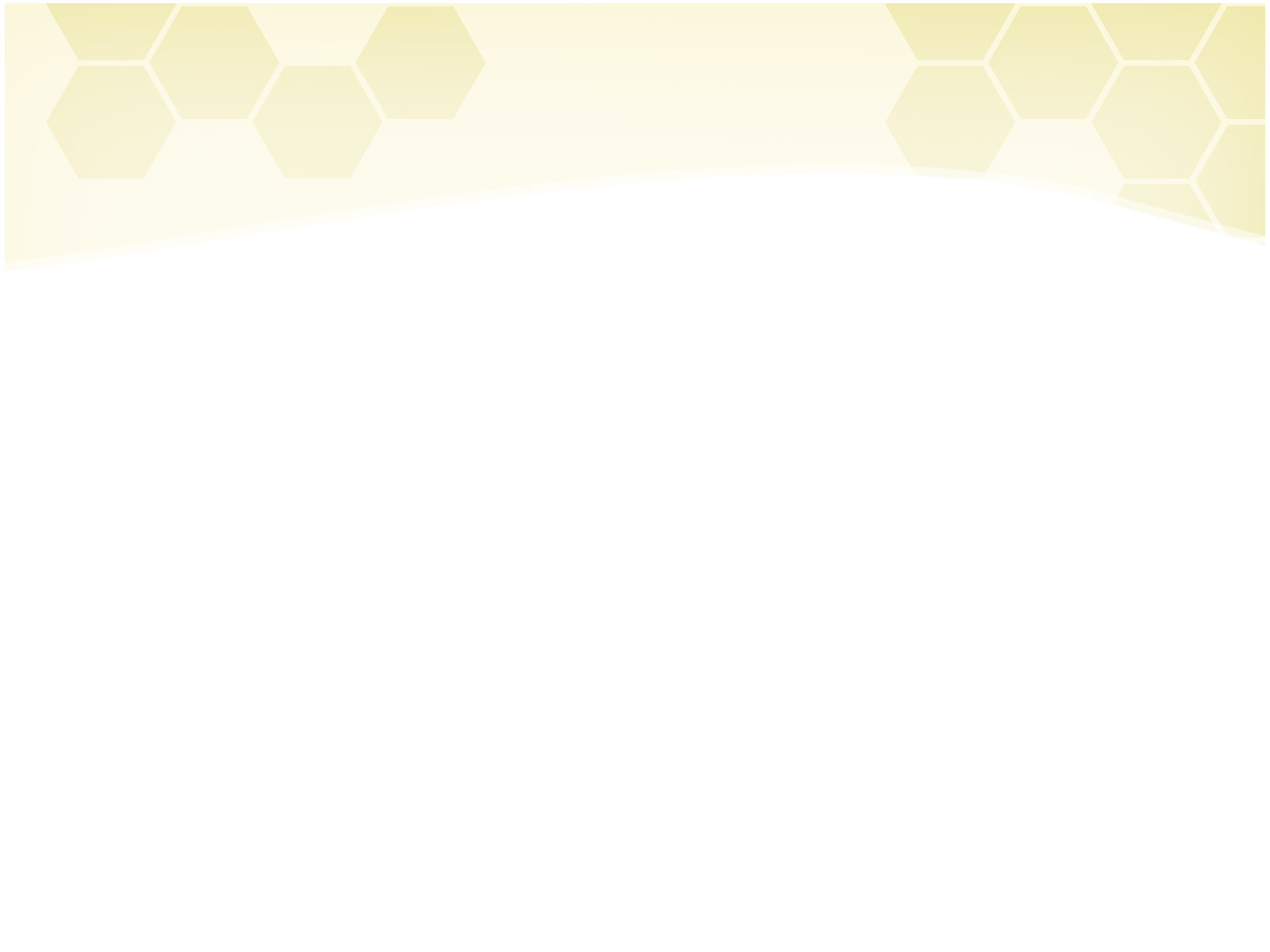 夏夜
只有窗外瓜架上的南瓜還醒著，
伸長了藤蔓輕輕地往屋頂上爬。
只有綠色的小河還醒著，
低聲地歌唱著溜過彎彎的小橋。
只有夜風還醒著，
從竹林裡跑出來，
跟著提燈的螢火蟲，
在美麗的夏夜裡愉快地旅行。
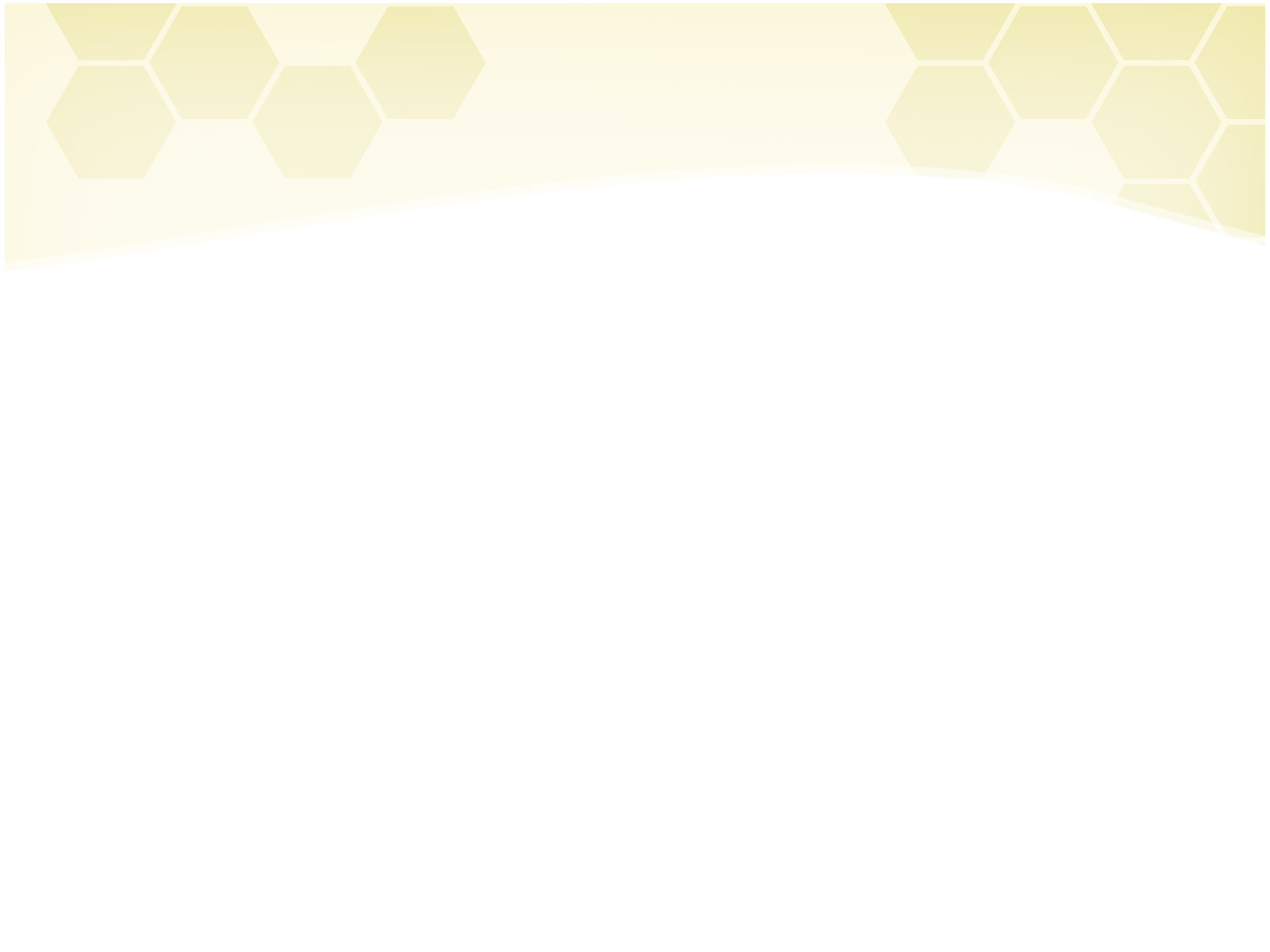 夏夜—全文概覽
Q1這首詩主要是描寫夏夜怎樣的氣氛呢？
溫馨、寧靜。
 
Q2這首詩是以甚麼口吻寫成的呢？
兒童。
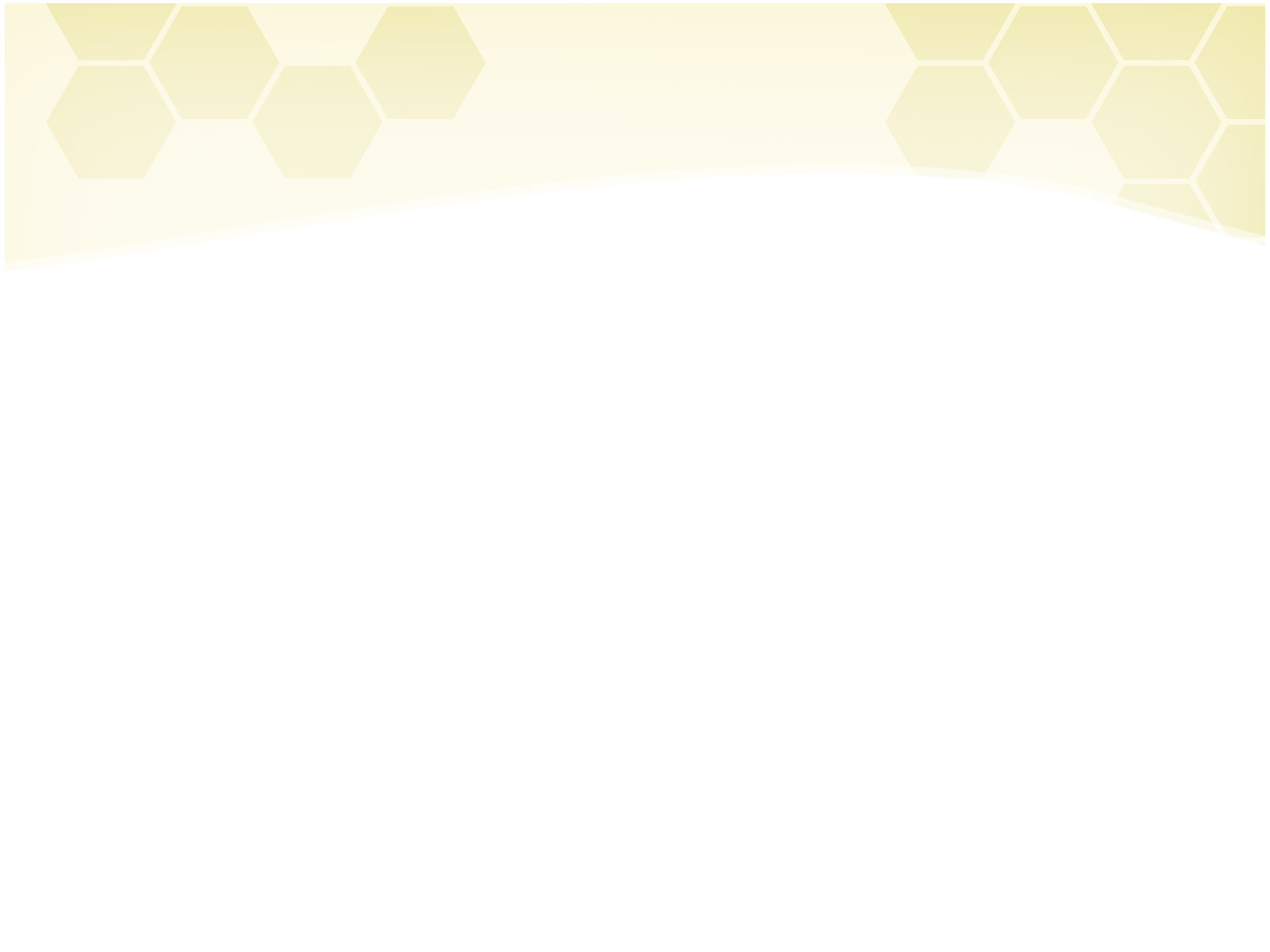 夏夜—段落理解
蝴蝶和蜜蜂們帶著花朵的蜜糖回來了，
羊隊和牛群告別了田野回家了，
火紅的太陽也滾著火輪子回家了，
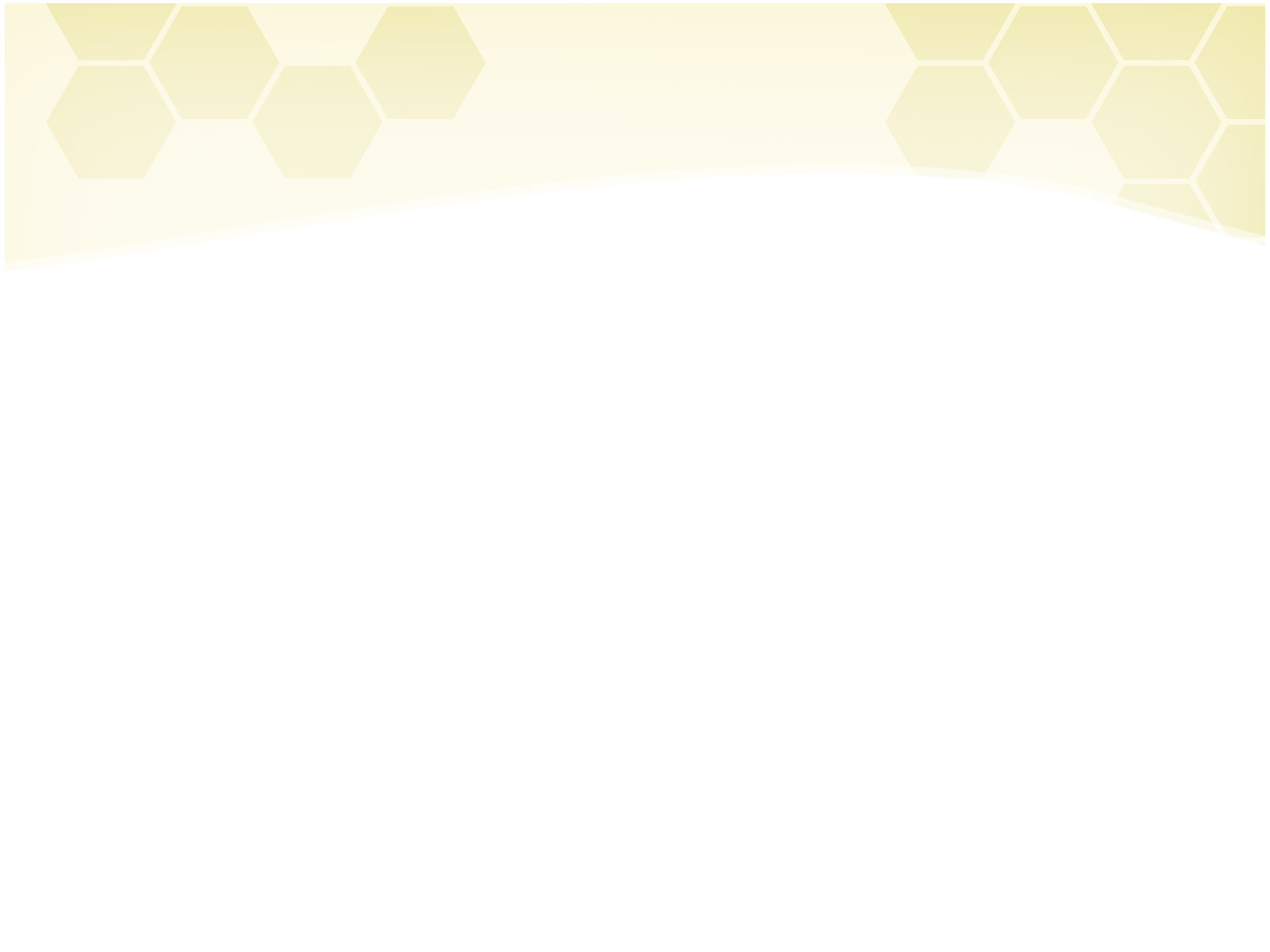 夏夜—段落理解
Q3這段文字描述的時間是甚麼時候？你從哪一句話知道的？
黃昏。火紅的太陽也滾著火輪子回家了。
 
Q4「火」紅和「火」輪子的兩個火字，意思是否相同？
「火」紅的「火」是指像火一樣的；「火」輪子的「火」是指帶著火的，意思不同。
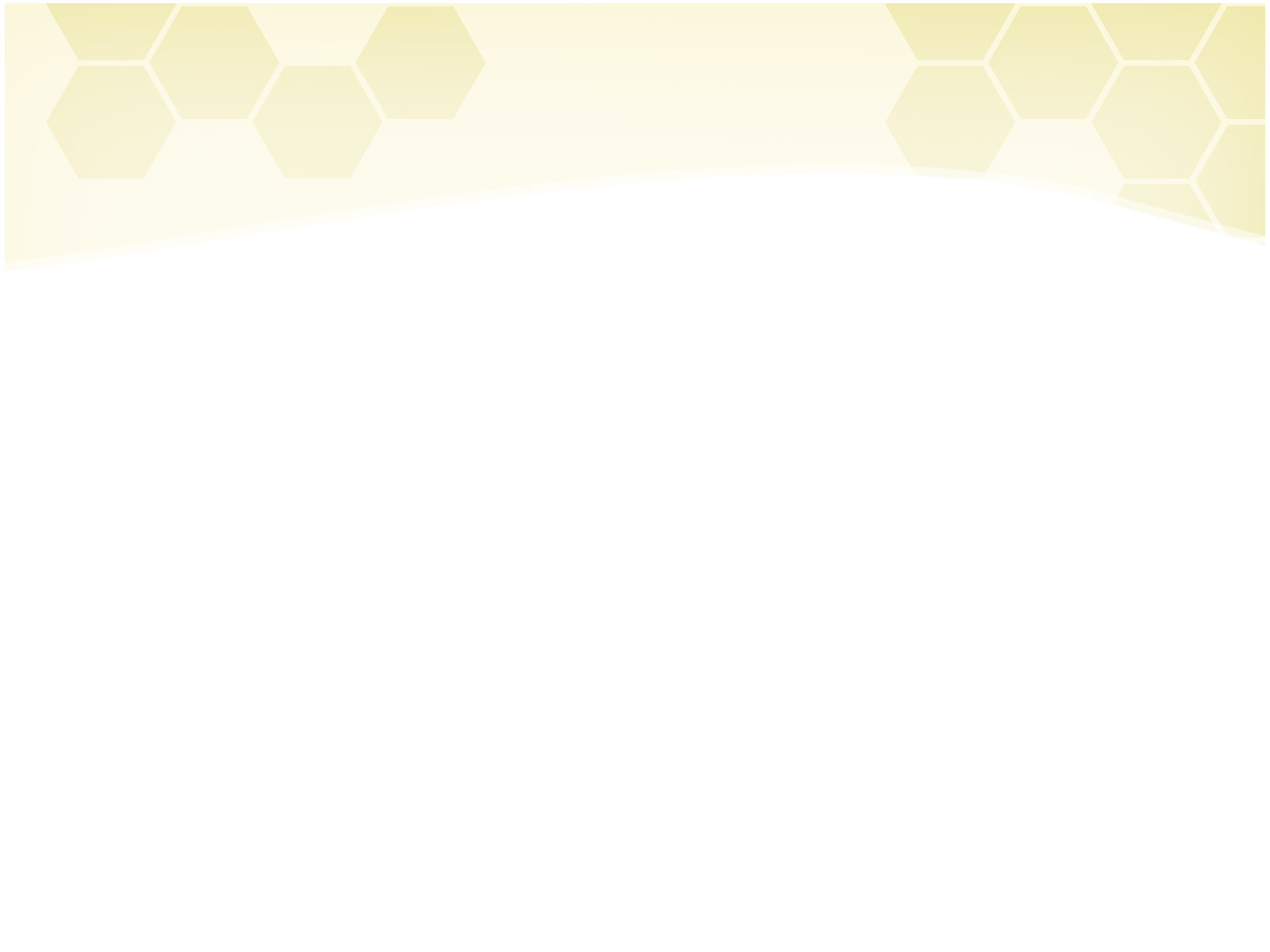 夏夜—段落理解
Q5「回來了、回家了」運用了哪一種修辭？表現怎樣的氣氛？
類疊修辭。
擬人修辭。蝴蝶等和人一樣要工作，忙碌一天後可以回家，有溫馨的感覺。
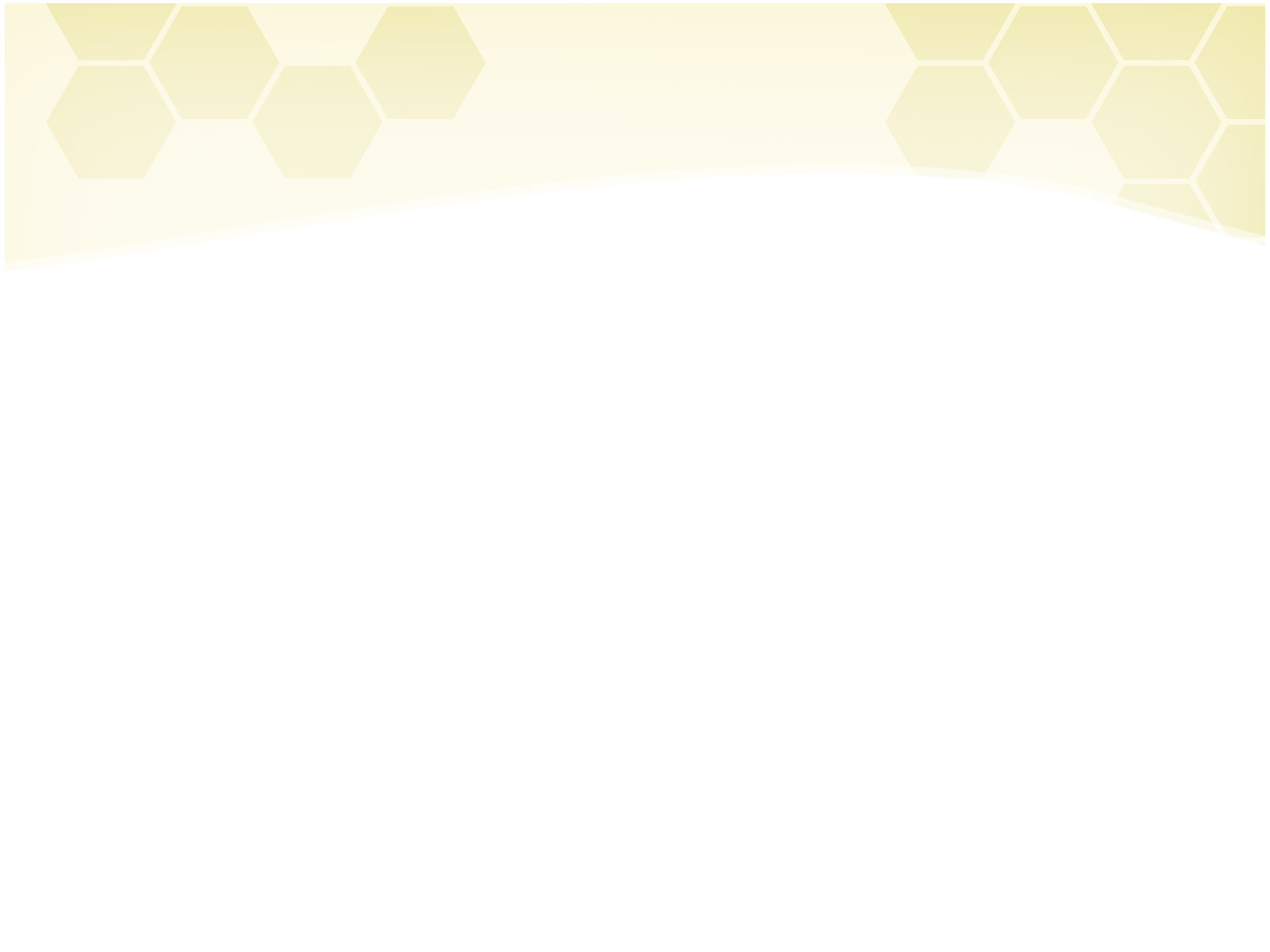 夏夜—段落理解
當街燈亮起來向村莊道過晚安，
夏天的夜就輕輕地來了。
來了！來了！
從山坡上輕輕地爬下來了。
來了！來了！
從椰子樹梢上輕輕地爬下來了。
撒了滿天的珍珠和一枚又大又亮的銀幣。
夏天的夜
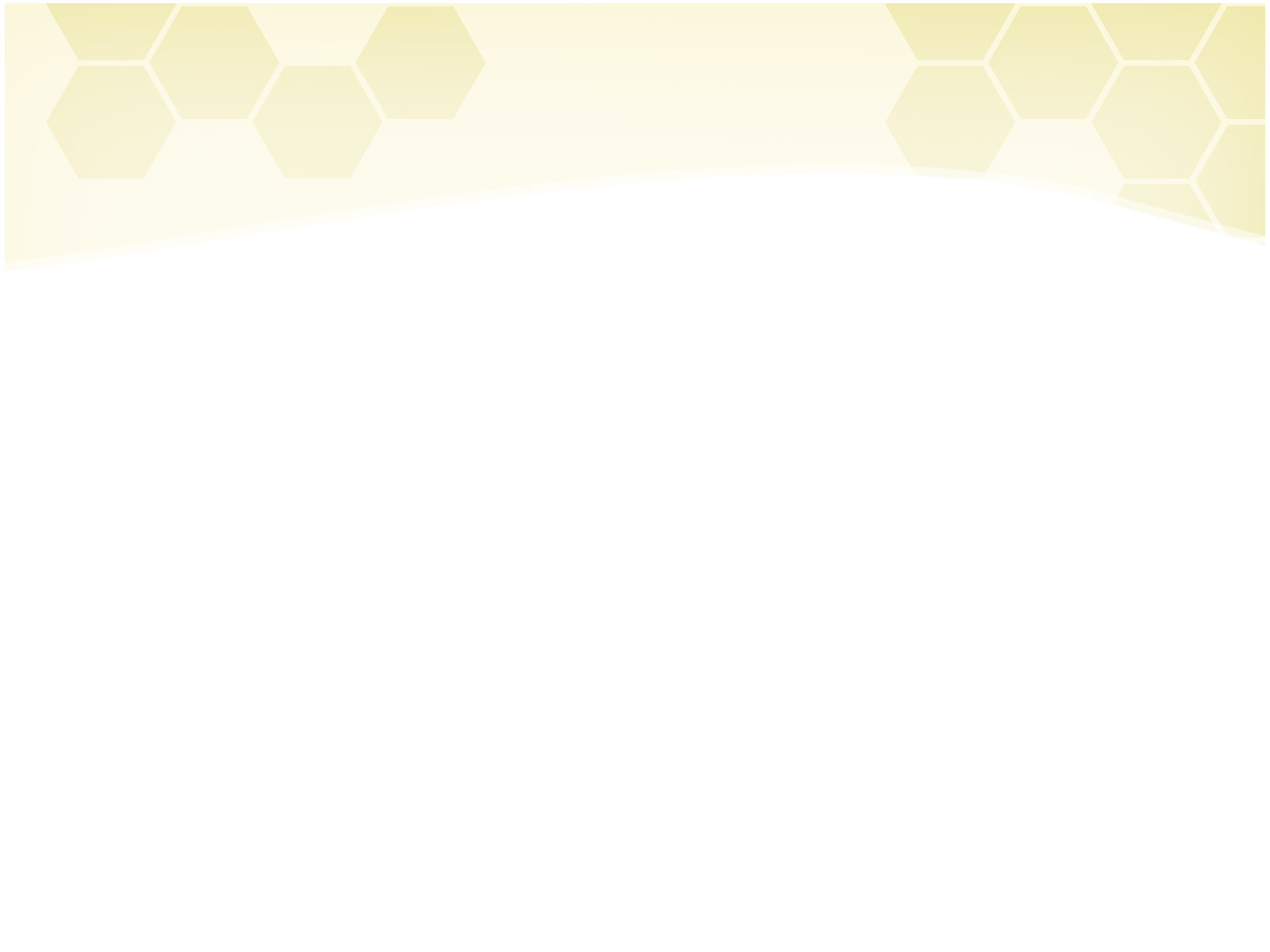 夏夜段落理解
Q6「來了！來了！」、「爬下來了」和「撒了滿天的珍珠和一枚又大又亮的銀幣」的主語是甚麼？(一年級可能還不知道主語是指甚麼，題目改成「在寫什麼」)
夏天的夜
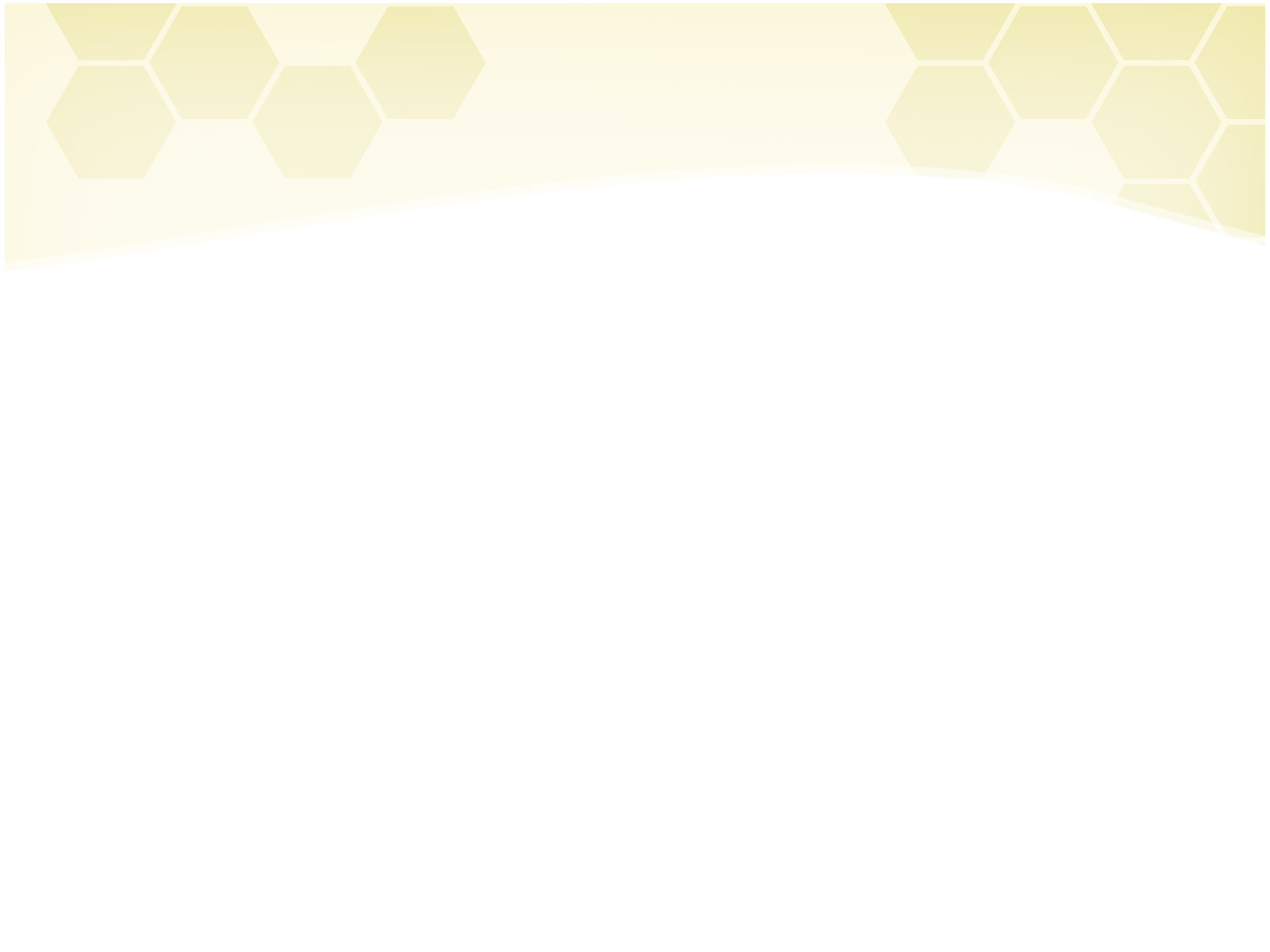 夏夜—段落理解
Q7作者如何從街燈的動作來呈現夜晚的到來？
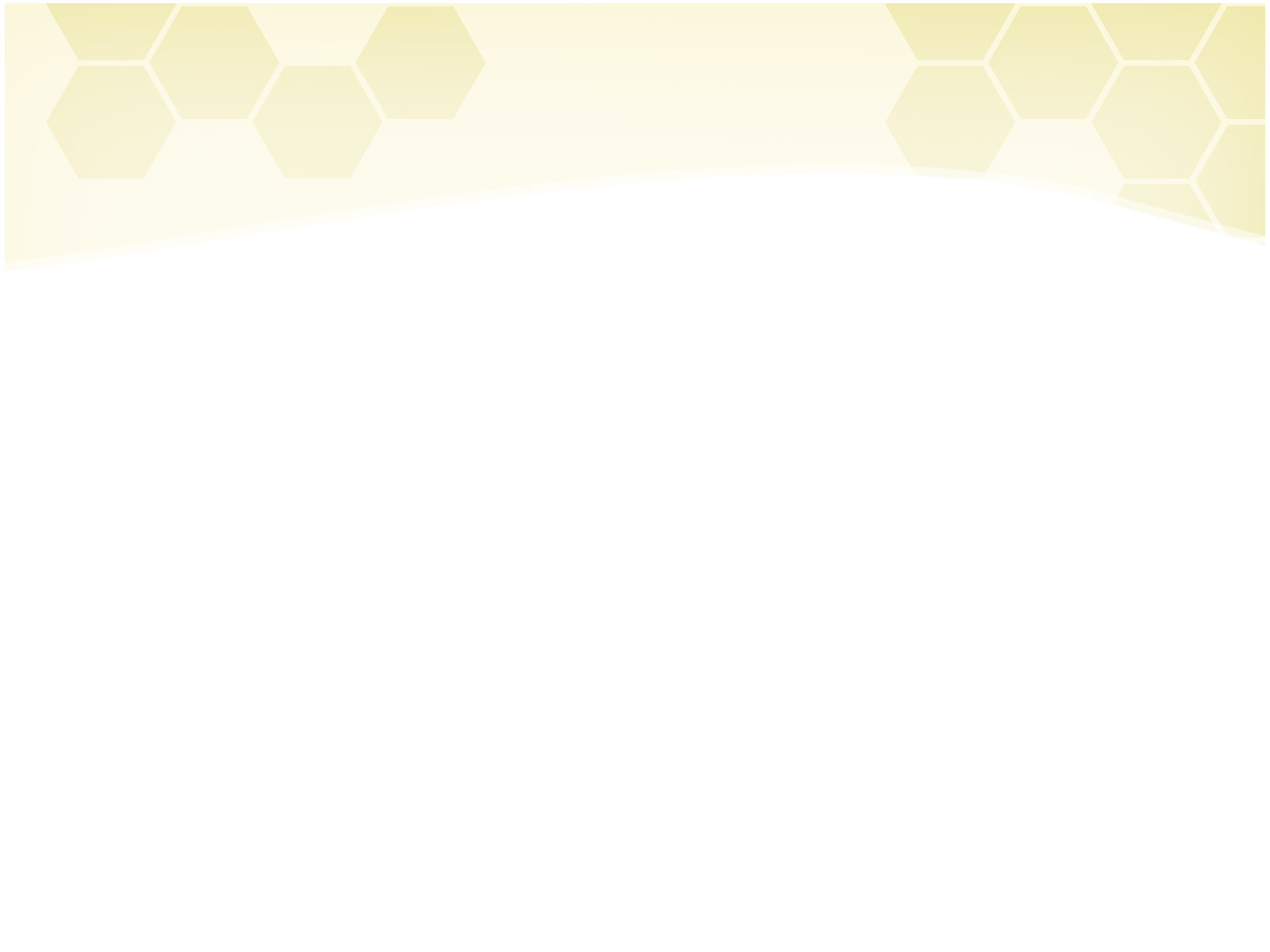 夏夜—段落理解
Q8夏夜從哪些地方來？書寫的次序有甚麼用意呢？
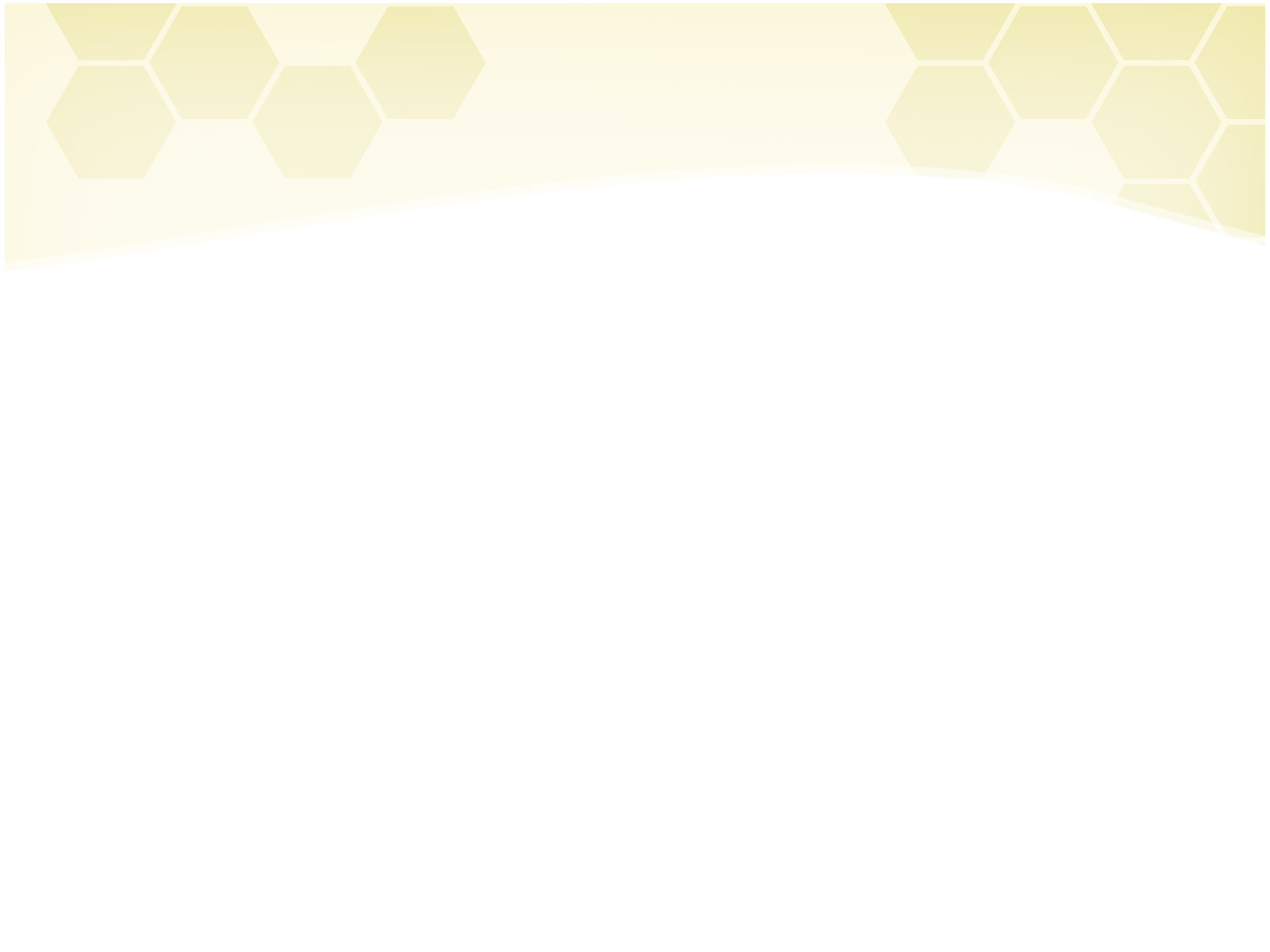 夏夜—段落理解
Q9作者為什麼用「撒」這個字？換成「丟、拋、送」會有差異嗎？
「撒」有動作，顯得活潑。(由學生發揮)換成丟、拋雖也是動詞，但顯得太隨意。
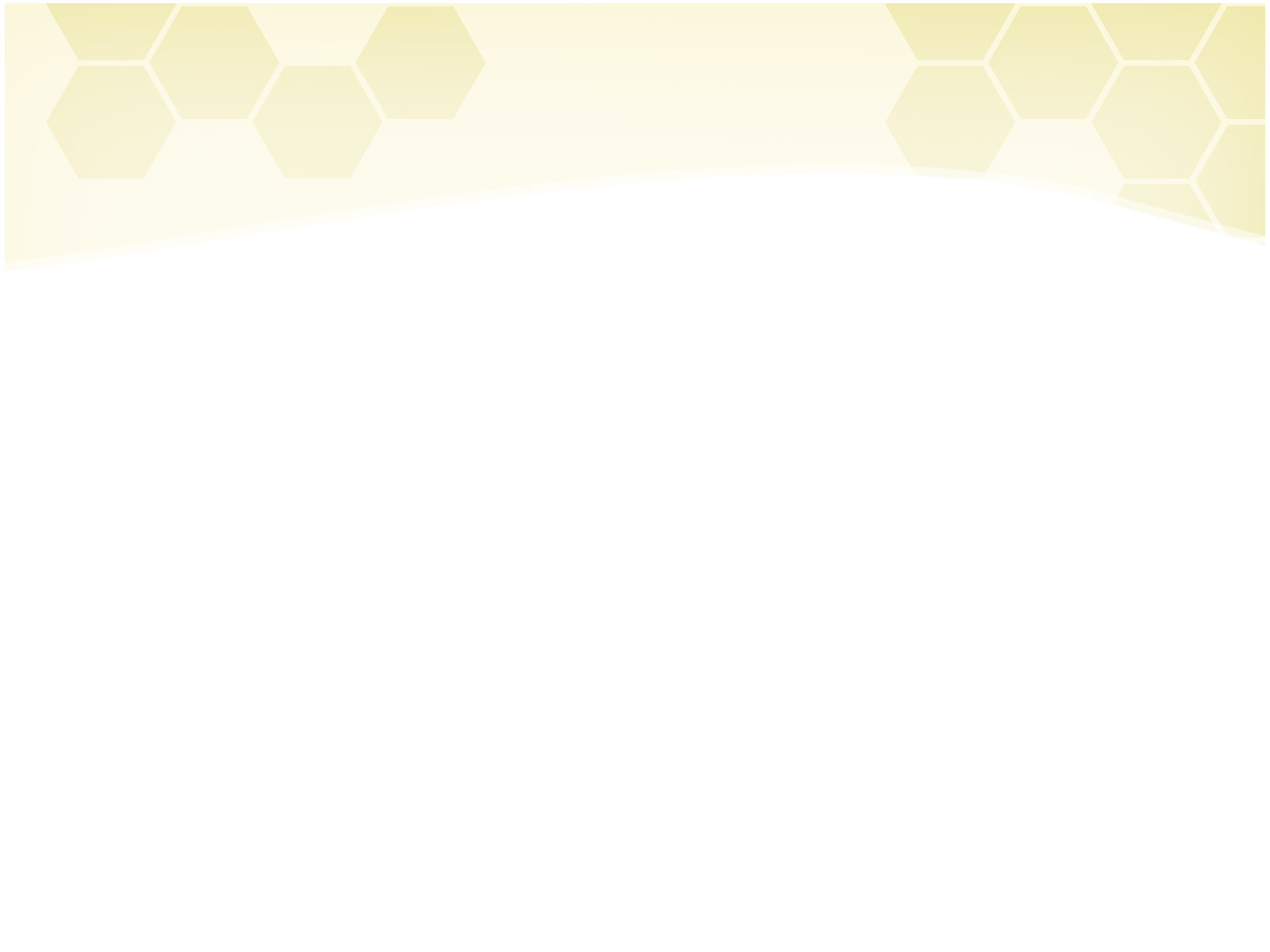 夏夜—段落理解
Q10「珍珠」和「銀幣」分別指甚麼？
星星、月亮
 
Q11用珍珠比喻星星，用銀幣比喻月亮可以營造怎樣的情境？可以換成其他的事物嗎？
華麗、燦爛的氣氛。(由學生發揮)珍珠可以換成鑽石，銀幣可以換成玉盤。(教師可以說明明月在古代的聯想，如白玉盤、瑤台鏡)
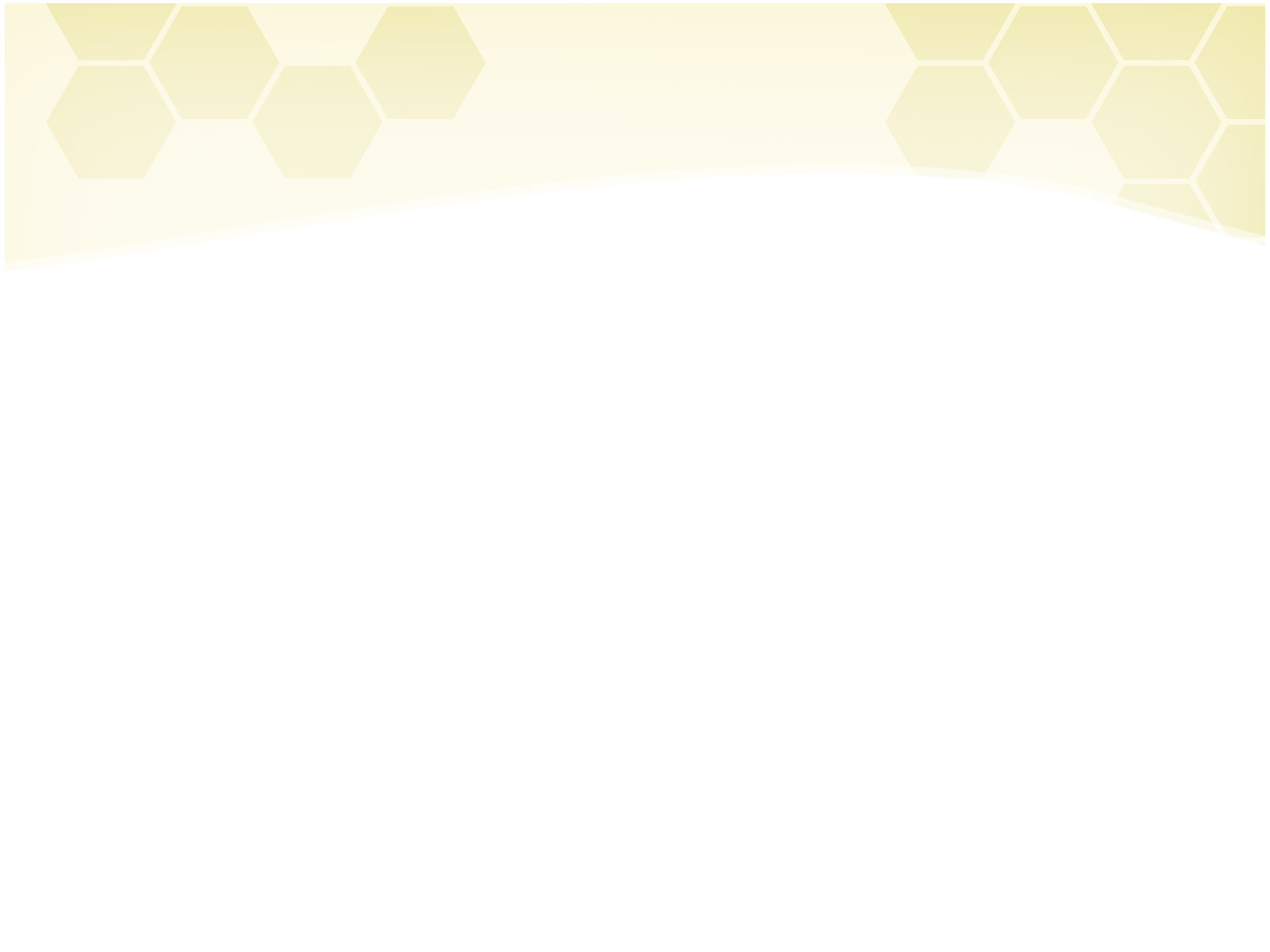 夏夜—段落理解
美麗的夏夜呀！
涼爽的夏夜呀！
小雞和小鴨們關在欄裡睡了。
聽完了老祖母的故事，
小弟弟和小妹妹也闔上眼睛走向夢鄉了。
（小妹妹夢見她變做蝴蝶在大花園裡忽東忽西地飛，
小弟弟夢見他變做一條魚在藍色的大海裡游水。）
睡了，都睡了！
朦朧地，山巒靜靜地睡了！
朦朧地，田野靜靜地睡了！
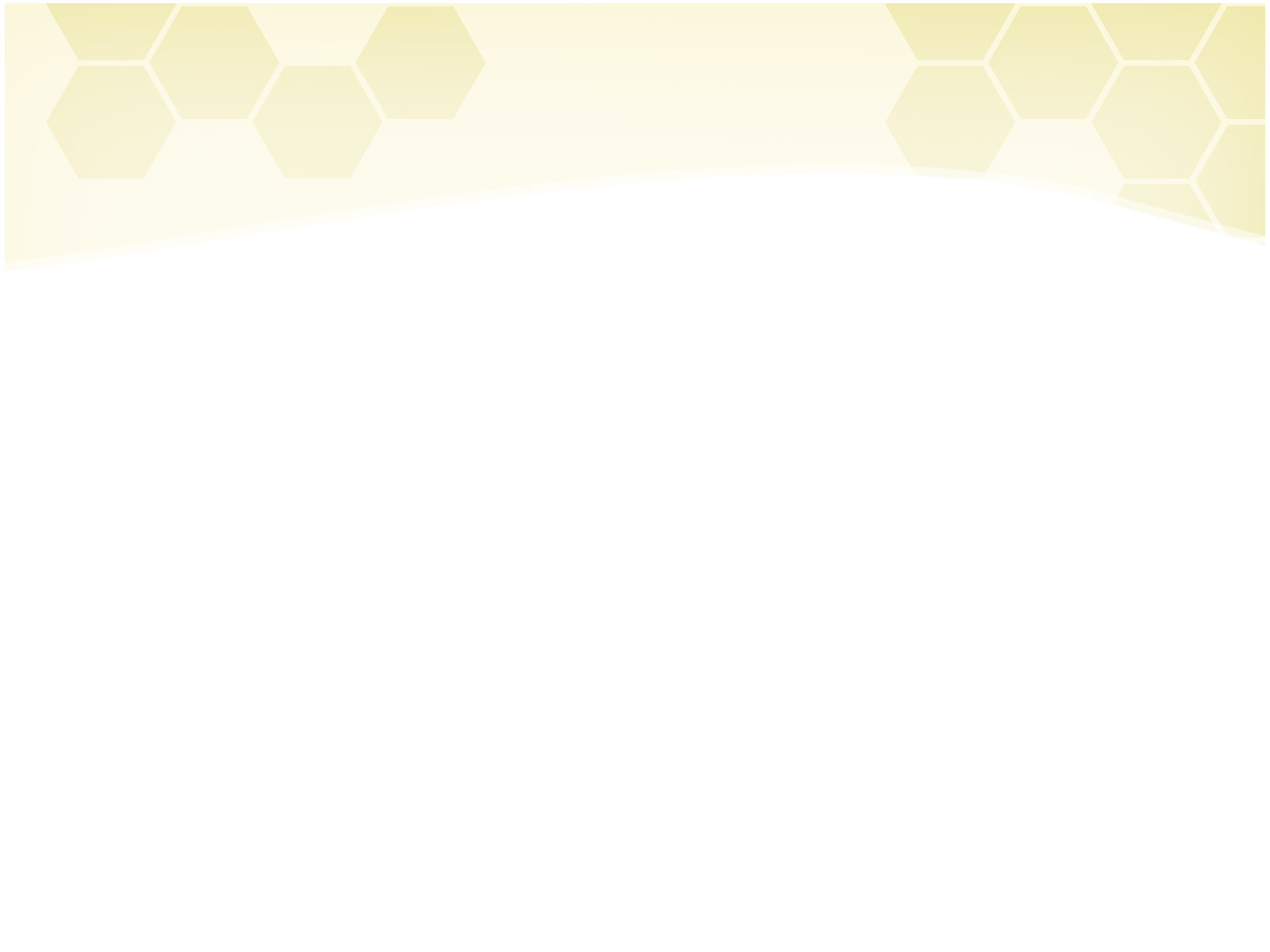 夏夜—段落理解
Q12小弟弟小妹妹「聽完了老祖母的故事」睡了，「聽完了老祖母的故事」會讓人有怎樣的感覺呢？
溫馨而且愉快。
 
Q13小妹妹夢見變作蝴蝶，小弟弟夢見變作魚，寫這樣的夢見有甚麼作用呢？
蝴蝶飛，魚兒游，充滿了自由自在的悠閒和快樂。「藍色大海」也讓人感覺到清涼。
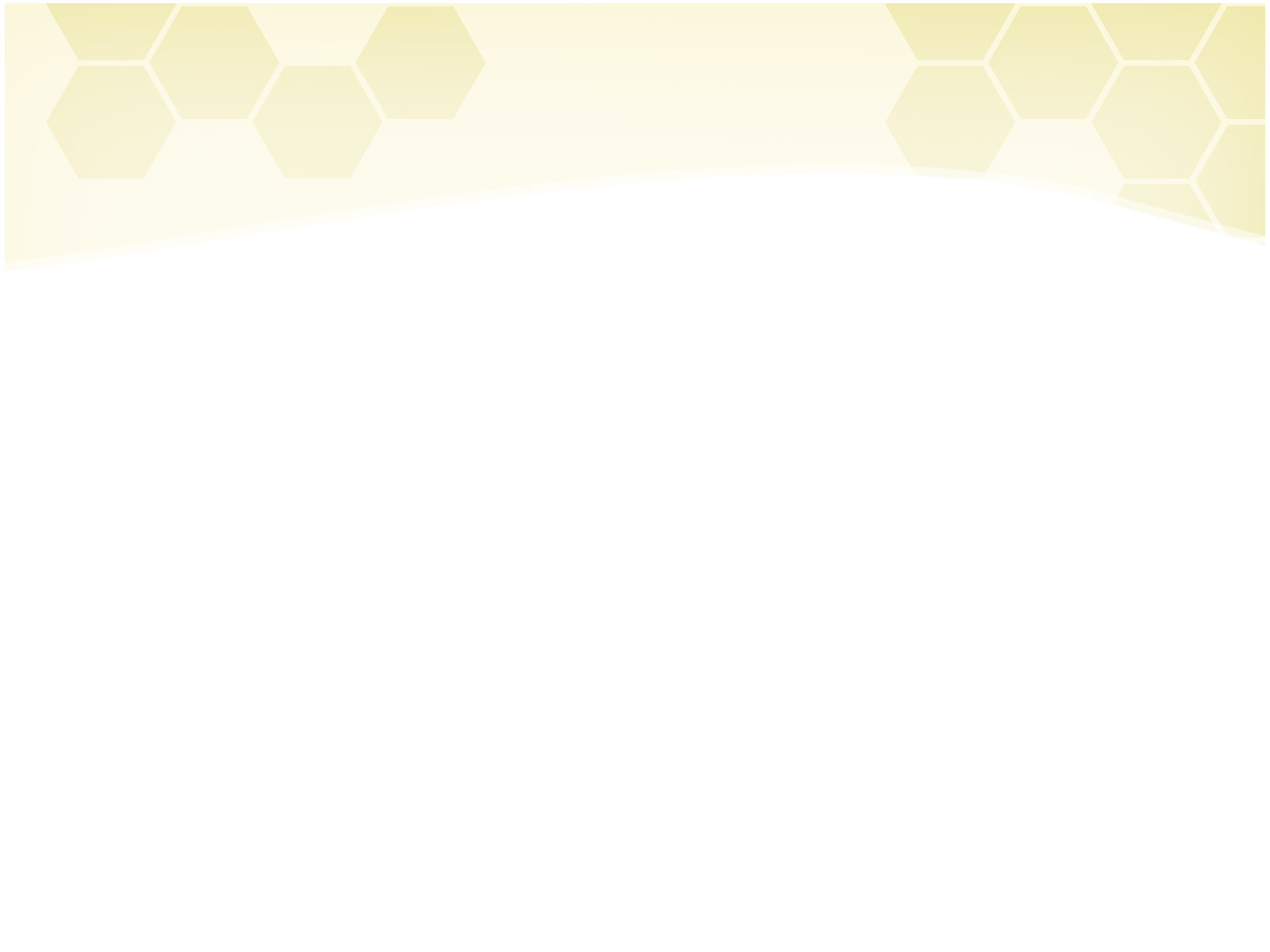 夏夜—段落理解
Q14除了小弟弟、小妹妹走向夢鄉，還有甚麼也睡了？
小雞小鴨、山巒、田野。
 
Q15作者重複「睡了」是想表現夏夜的甚麼樣子呢？
都安靜了。
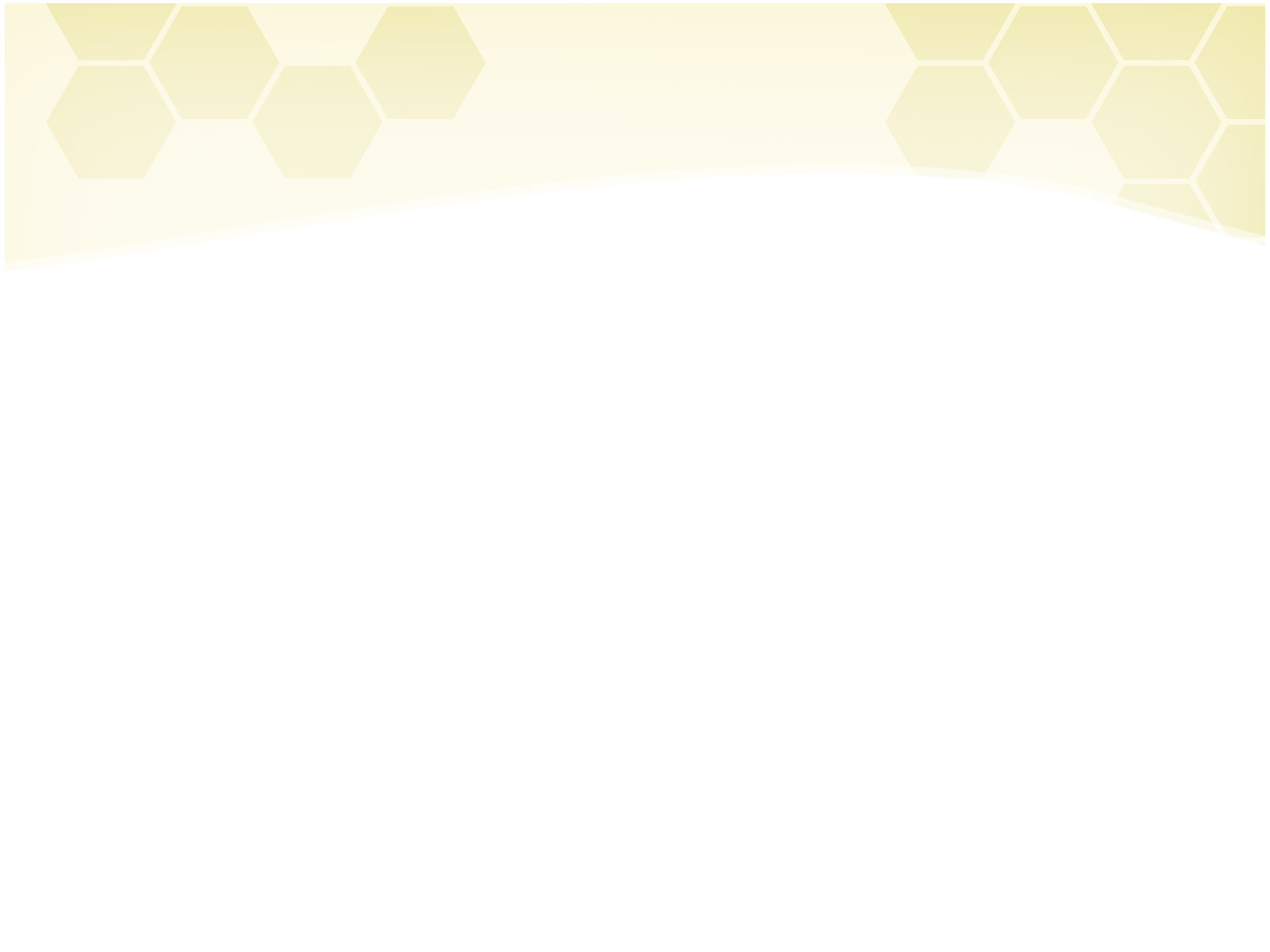 夏夜—段落理解
只有窗外瓜架上的南瓜還醒著，
伸長了藤蔓輕輕地往屋頂上爬。
只有綠色的小河還醒著，
低聲地歌唱著溜過彎彎的小橋。
只有夜風還醒著，
從竹林裡跑出來，
跟著提燈的螢火蟲，
在美麗的夏夜裡愉快地旅行。
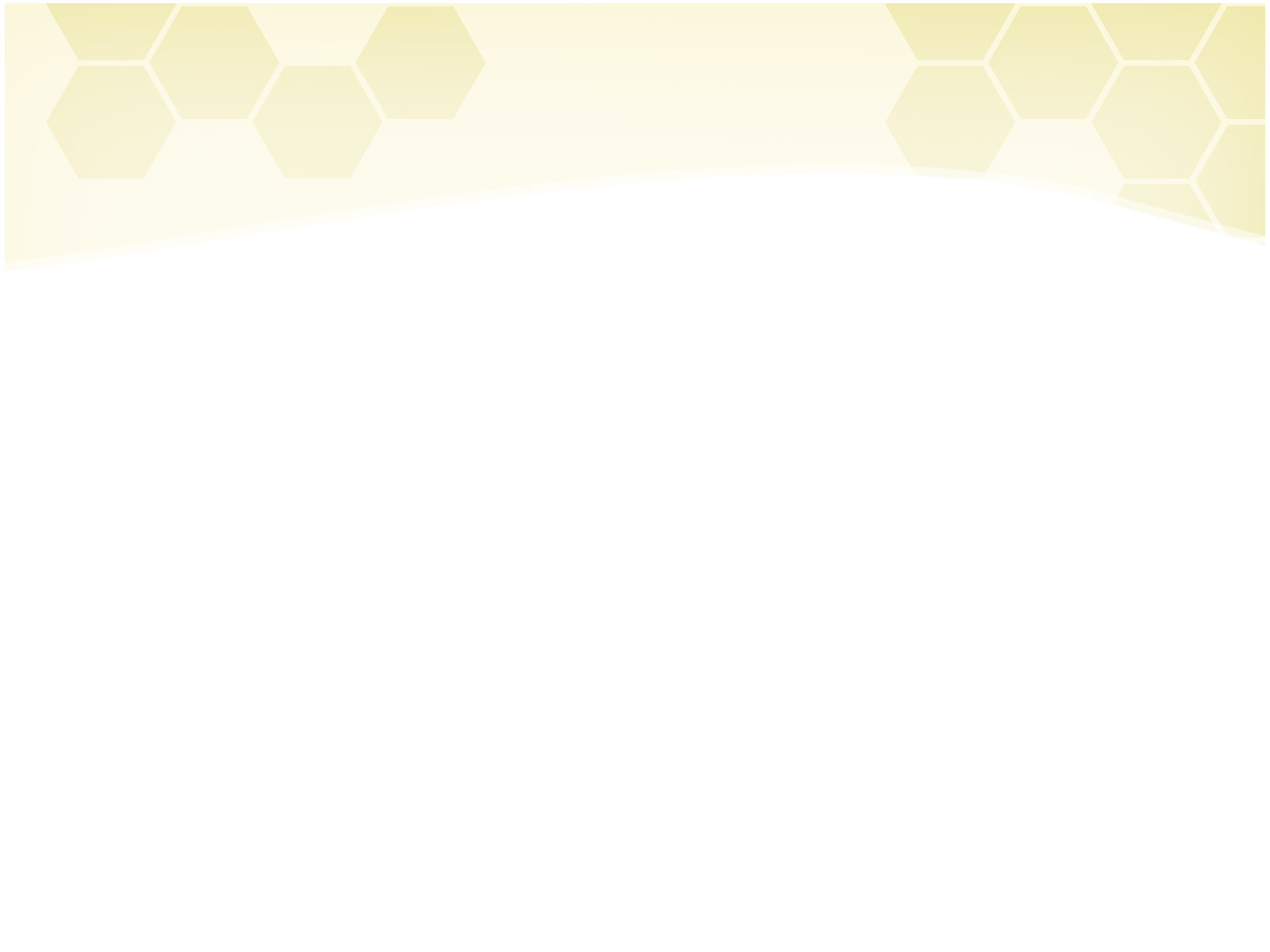 夏夜—段落理解
Q16「還醒著」的是那些事物？他們在做甚麼呢？
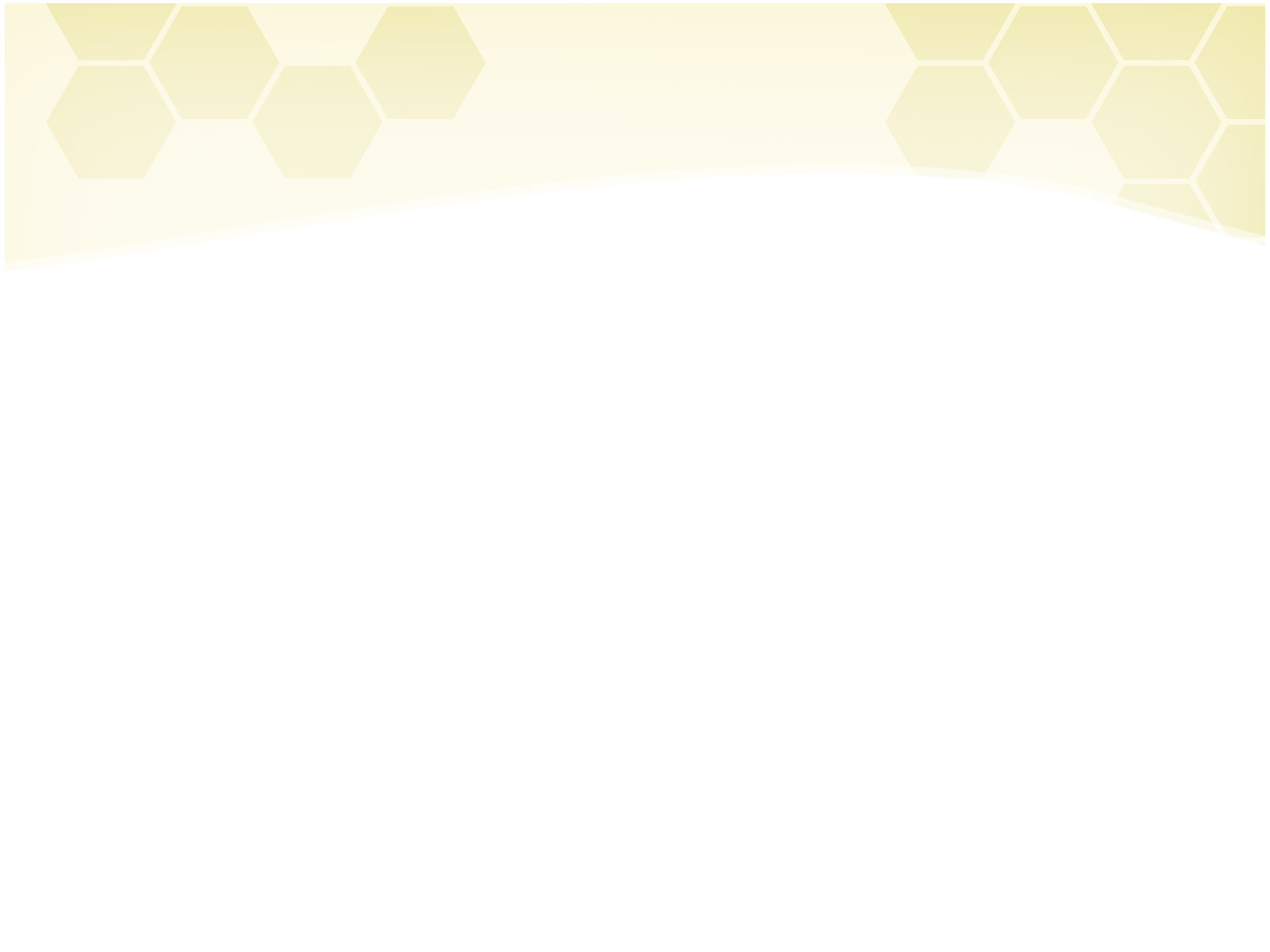 夏夜—段落理解
Q17作者寫了還醒著的事物，讓夏夜呈現怎樣的氣氛？
活潑的、熱鬧繽紛，有生命力的。
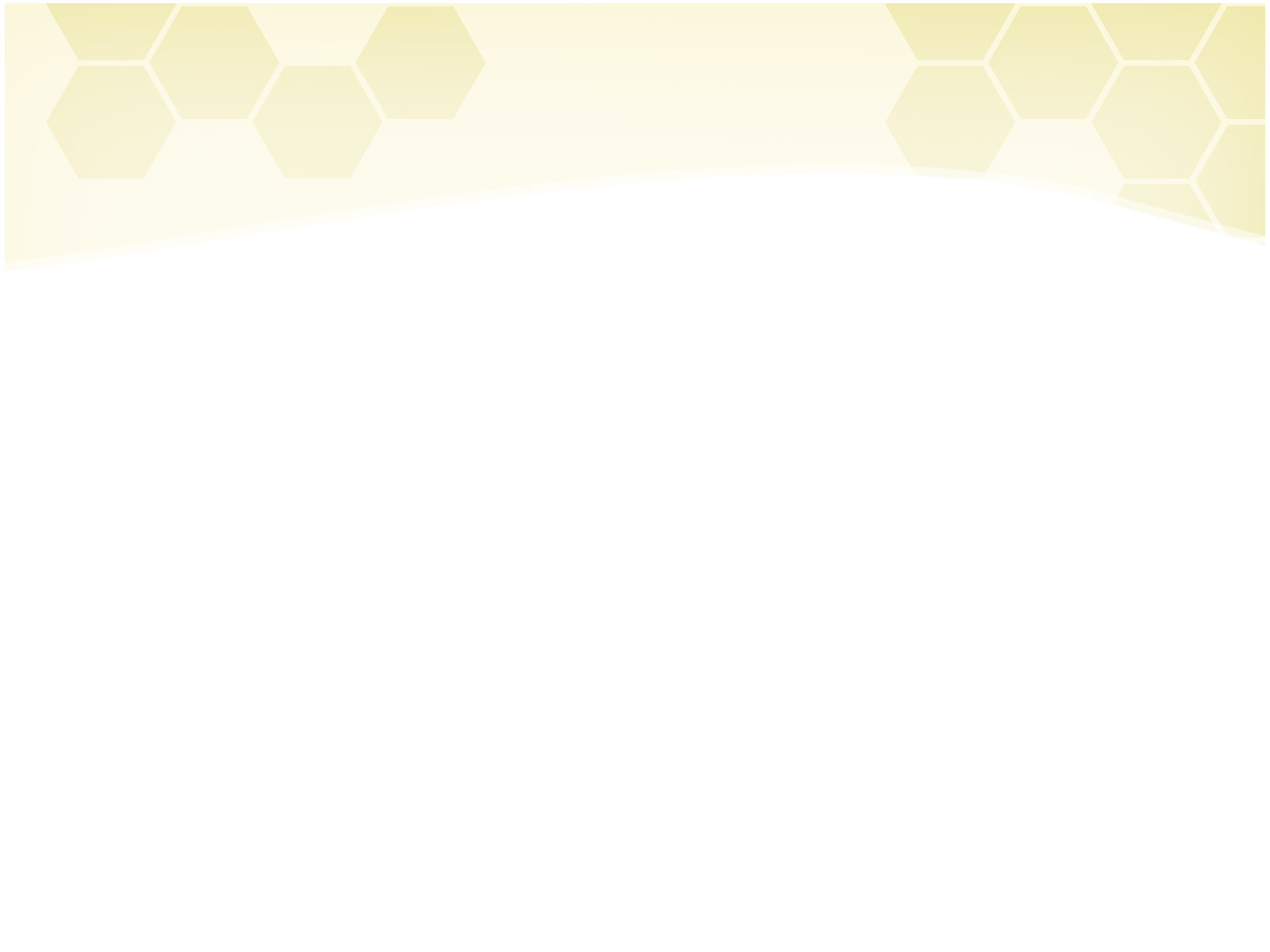 夏夜—段落理解
Q18前幾句寫「都睡了」，這幾句寫「還醒著」，作者為什麼這樣寫？會不會讓夜晚顯得很吵雜？
用作對照，以流水聲及南瓜生長、風吹來凸顯夏夜的寧靜。這些事物都不會有太大的聲響，但在夏夜的寧靜中，些微聲響與動靜，更容易被發現，也更顯現夏夜的靜謐，而不會顯得吵鬧。
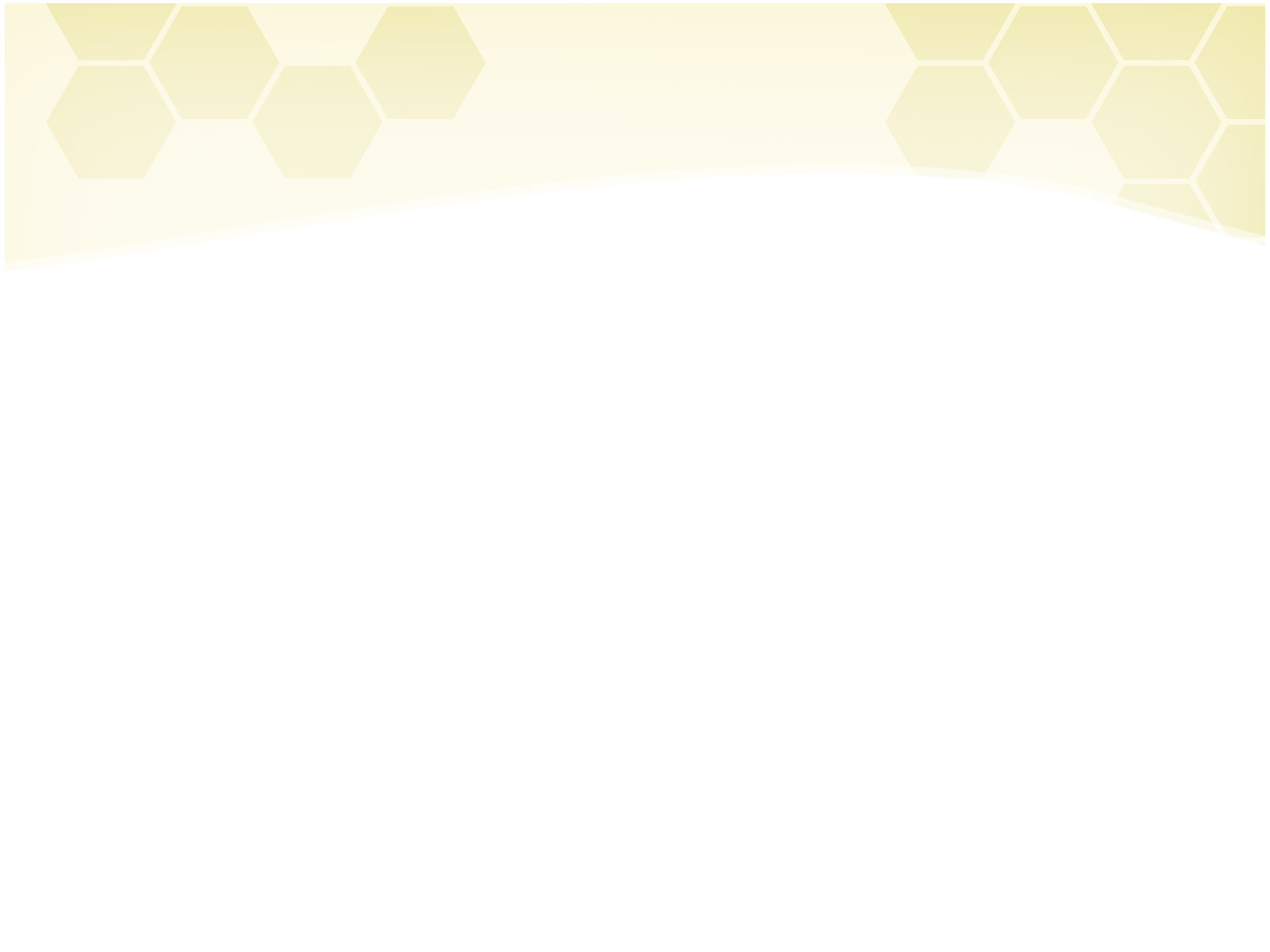 夏夜—主題統整
Q19如果依時間順序來看這首詩，你會分成那些時段？
黃昏—蝴蝶和蜜蜂
夜晚到來—當街燈亮起來
夜來到後—美麗的夏夜啊
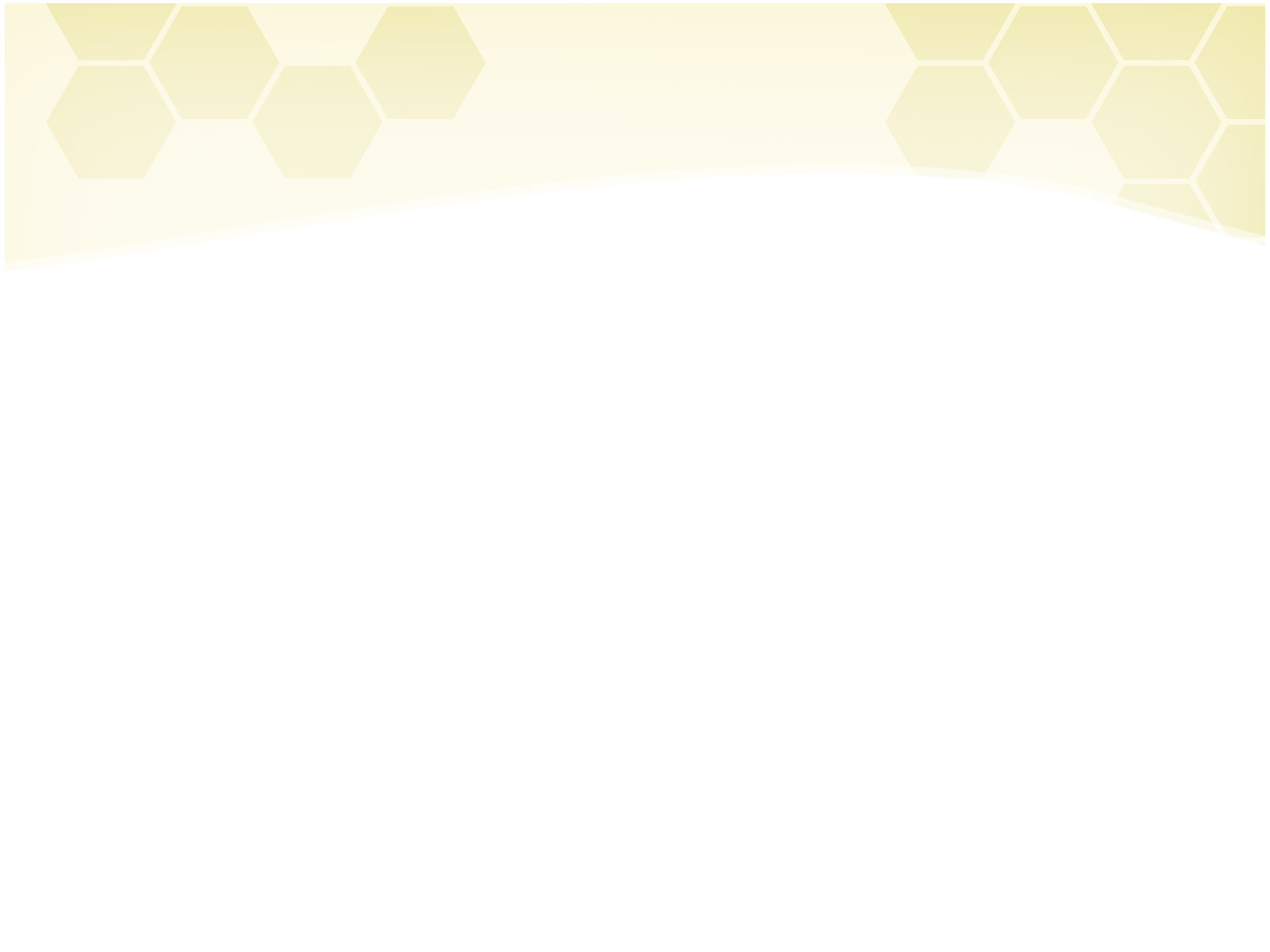 夏夜—主題統整
Q20從哪些地方可以感受到夏夜的涼爽？
藍色大海、綠色小河、夜風。

Q21從哪些地方可以感受到夏夜的溫馨？
萬物回家了、祖母的故事、提燈的螢火蟲
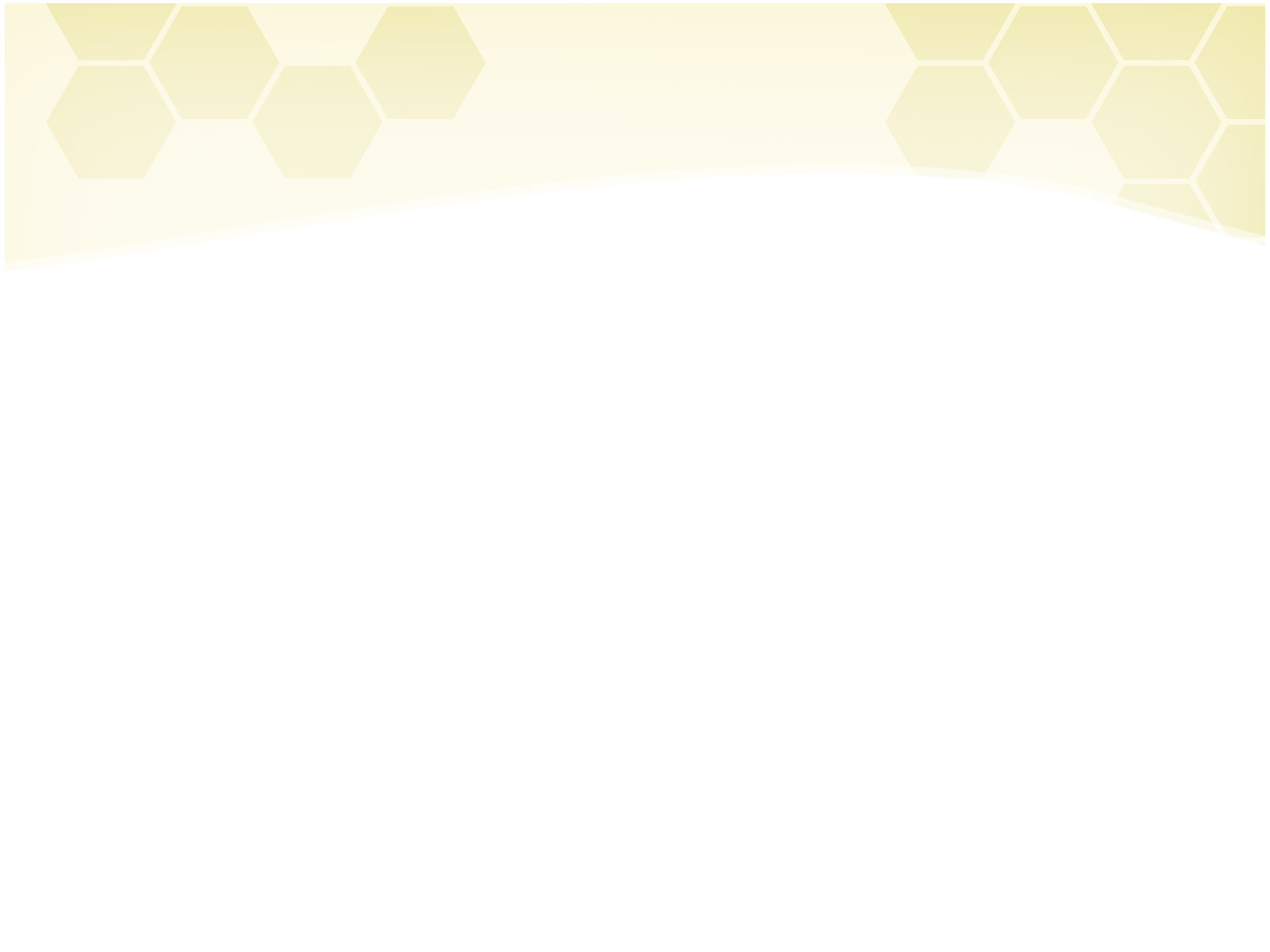 夏夜—主題統整
Q22 那些地方運用了擬人修辭？
1.蝴蝶和蜜蜂們帶著花朵的蜜糖回來了。
2.羊隊和牛群告別了田野回家了。
3.火紅的太陽也滾著火輪子回家了。
4.當街燈亮起來向村莊道過晚安。
5.從山坡上輕輕地爬下來了。
6.從椰子樹梢上輕輕地爬下來了。
7.撒了滿天的珍珠和一枚又大又亮的銀幣。
學習目標
1.理解詩中時間的變化
2.了解擬人修辭在詩中的運用
3.了解以「還醒著」凸顯夏夜寧靜的手法
4.整理營造「溫馨」氛圍的語詞
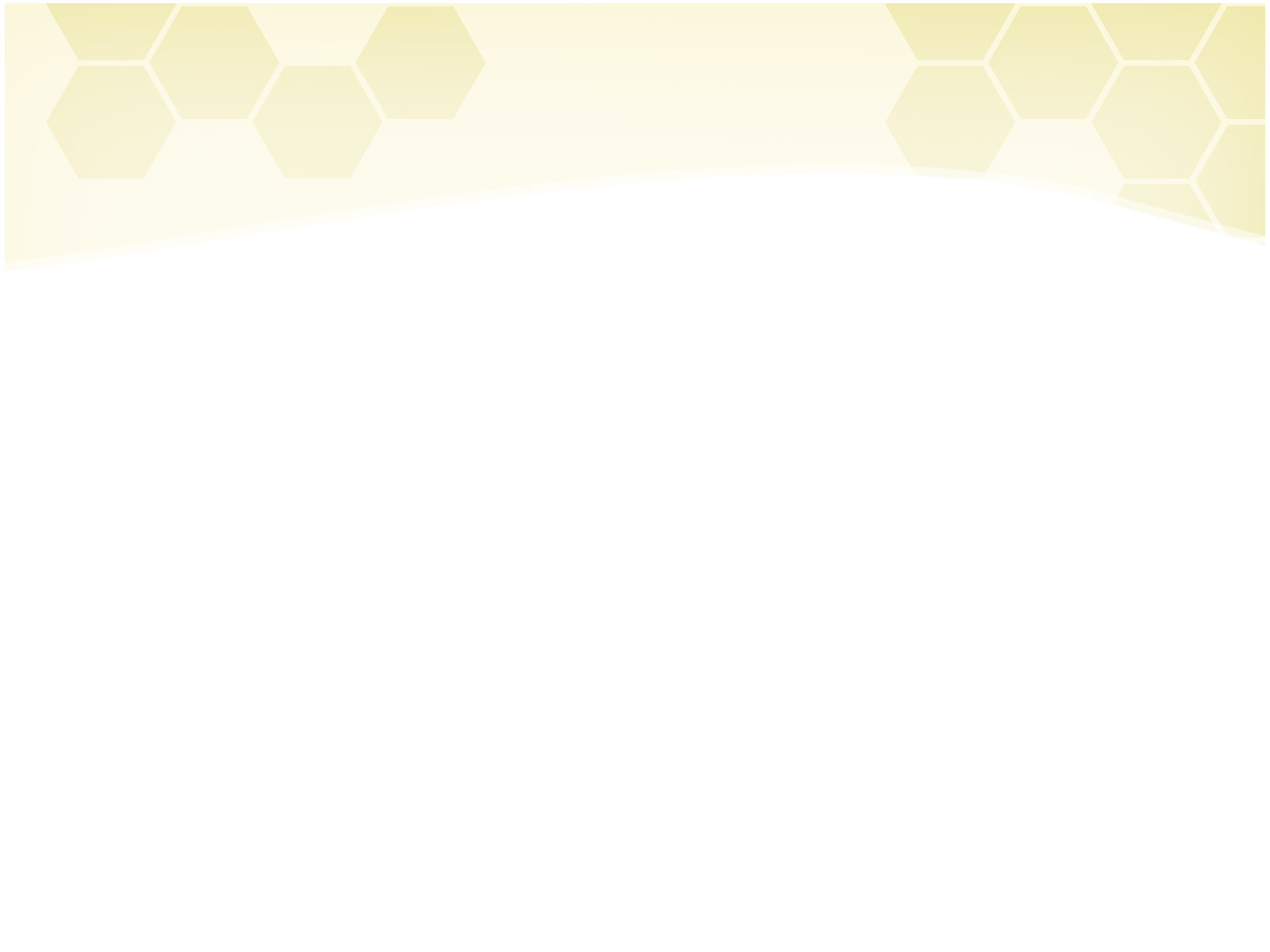 夏夜—設計提問
全文概覽
Q1這首詩主要是描寫夏夜怎樣的氣氛呢？
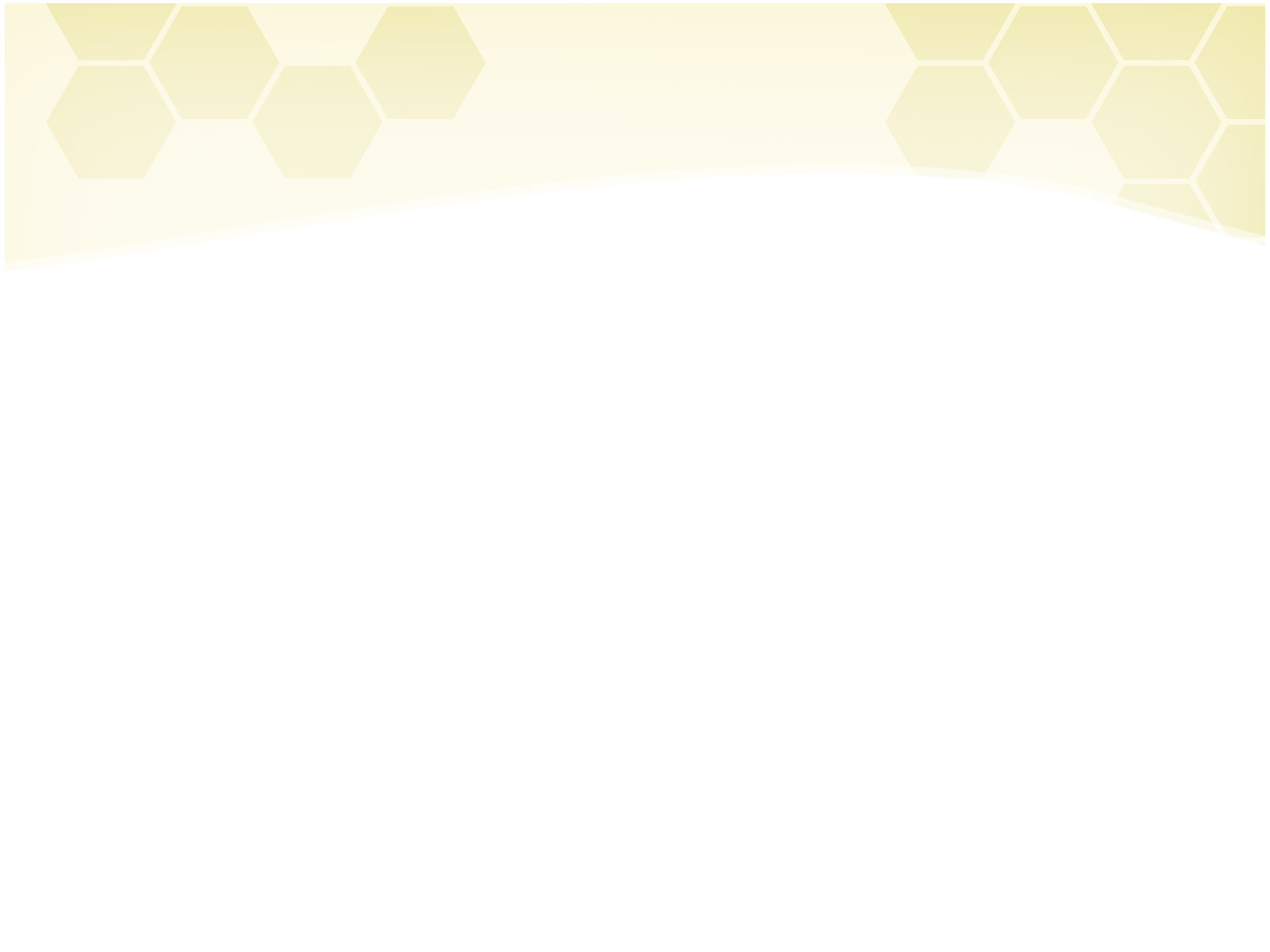 夏夜—設計提問
段落理解
Q2如果依時間順序來看這首詩，你會分成那些時間段落？
Q3作者以「回來了、回家了」寫那些事物？表現怎樣的氣氛？
Q4作者如何描述街燈來呈現夜晚的到來？
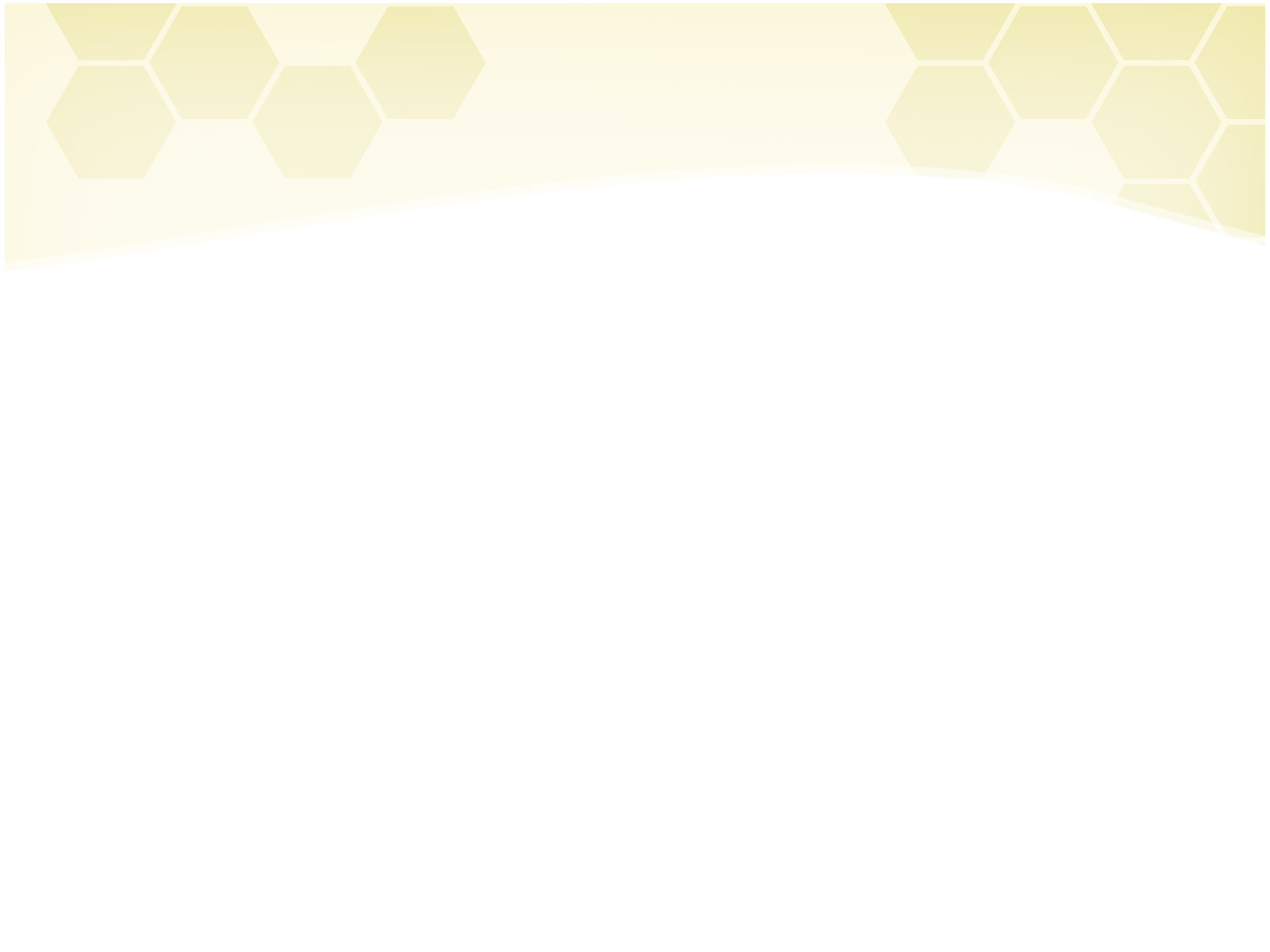 夏夜—設計提問
段落理解
Q5小弟弟小妹妹「聽完了老祖母的故事」睡了，「聽完了老祖母的故事」會讓人有怎樣的感覺呢？
Q6小妹妹夢見變作蝴蝶，小弟弟夢見變作魚，寫這樣的夢見有甚麼作用呢？
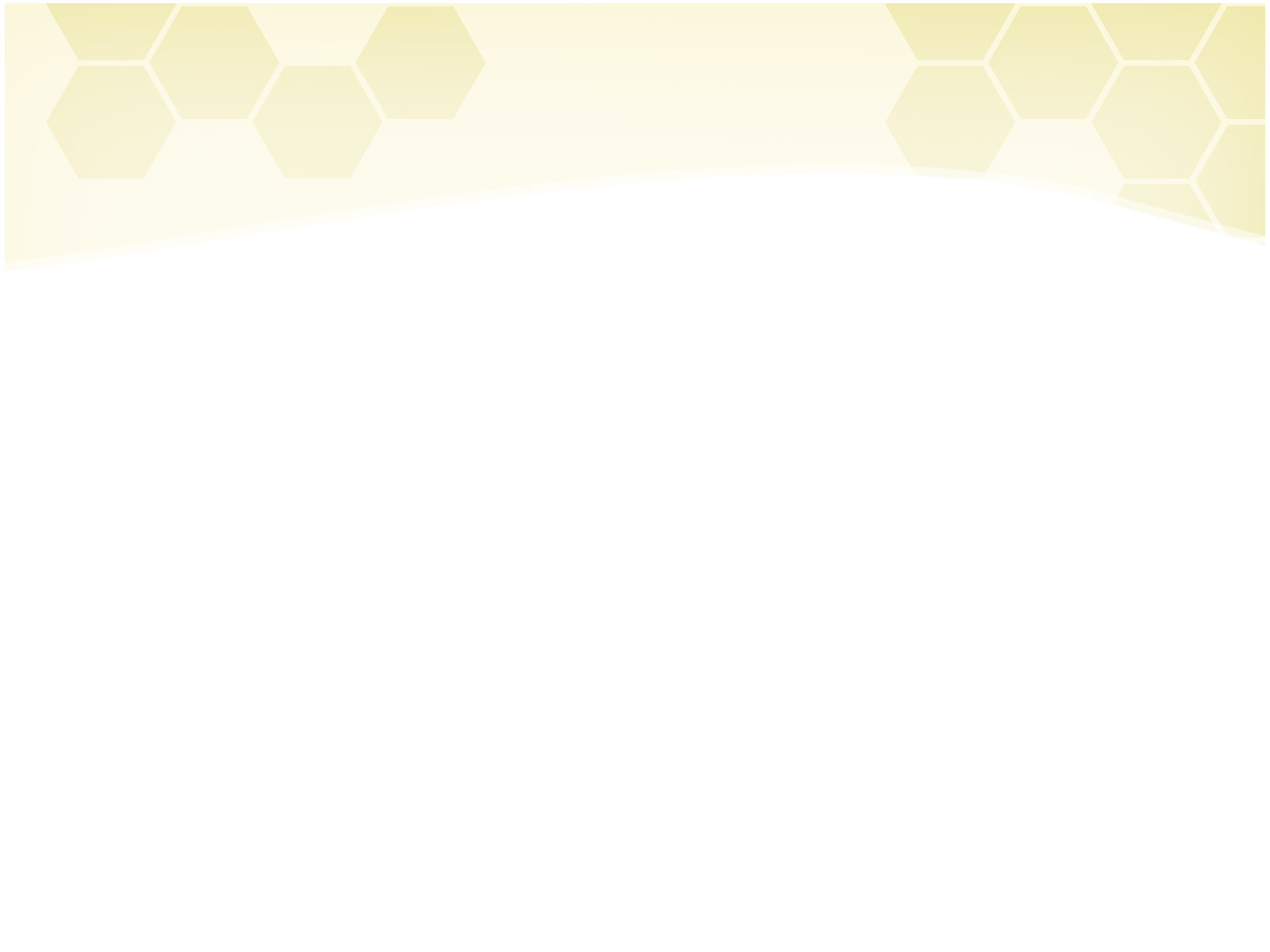 夏夜—設計提問
段落理解
Q7睡著和還醒著的分別是那些事物？
  這些事物正進行什麼活動呢？
Q8前幾句寫「都睡了」，這幾句寫「還醒著」，作者為什麼這樣寫？會不會讓夜晚顯得很吵雜？
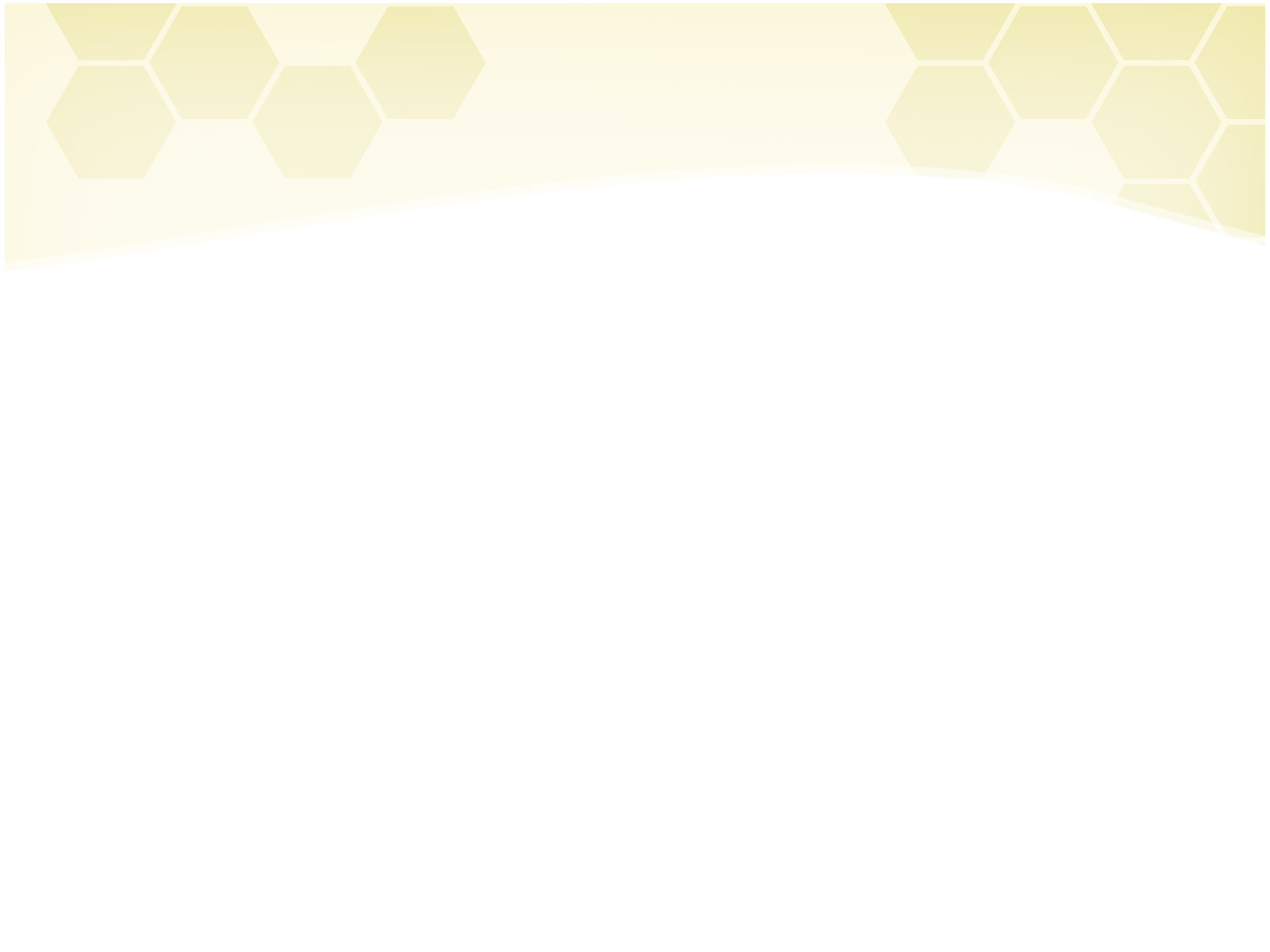 夏夜
主題統整
Q9從哪些地方可以感受到夏夜的溫馨？
Q10 那些地方運用了擬人修辭？
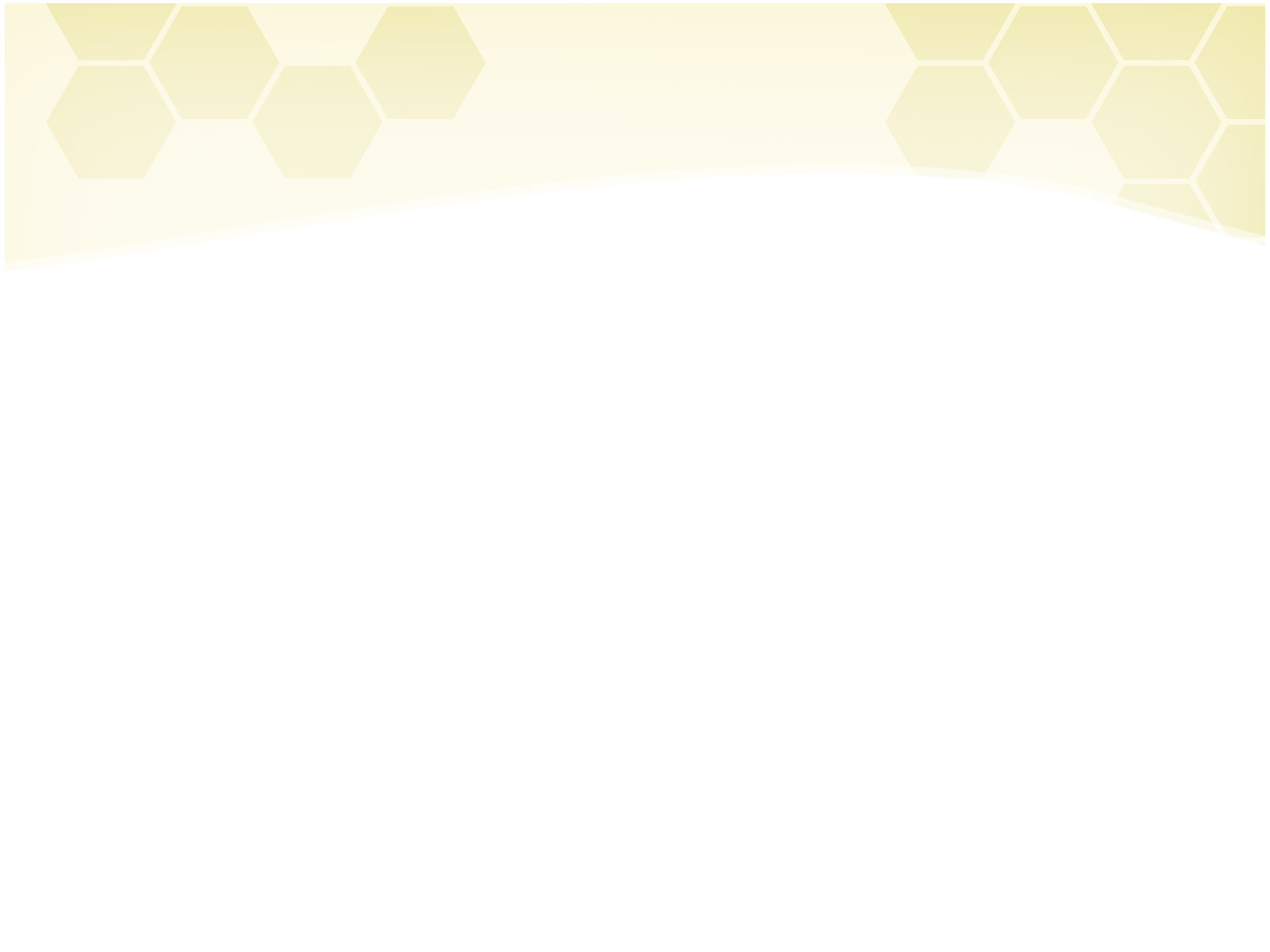 夏夜心智圖—鄭潔慧老師
Q3
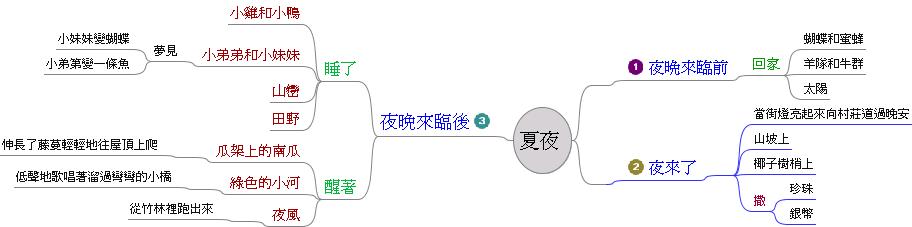 Q2
Q7
謝謝聆聽